OSU Hand PlanterMarch 2020Nigeria
TeosinteHun Hunahpu
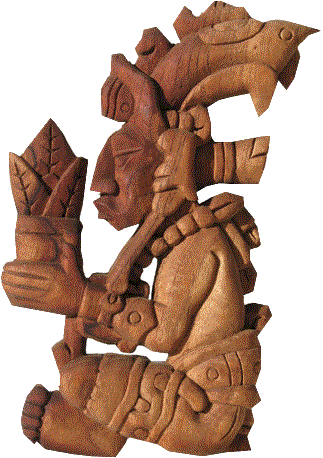 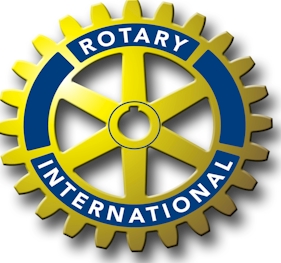 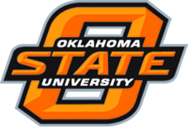 http://nue.okstate.edu
http://nue.okstate.edu/Hand_Planter.htm
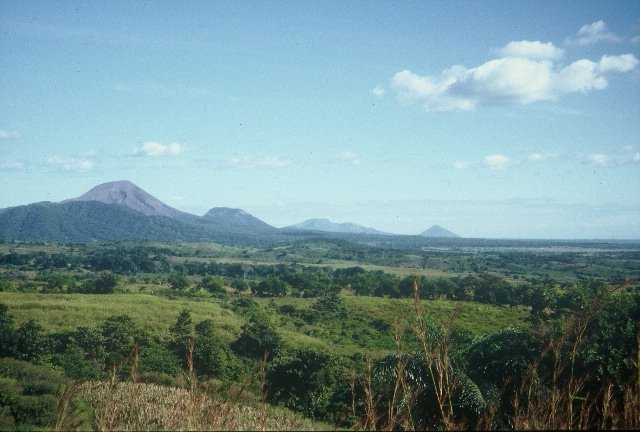 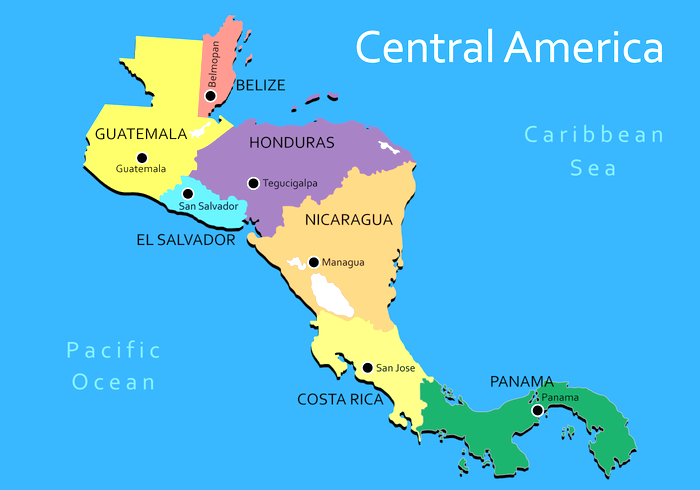 Volcan de fuego
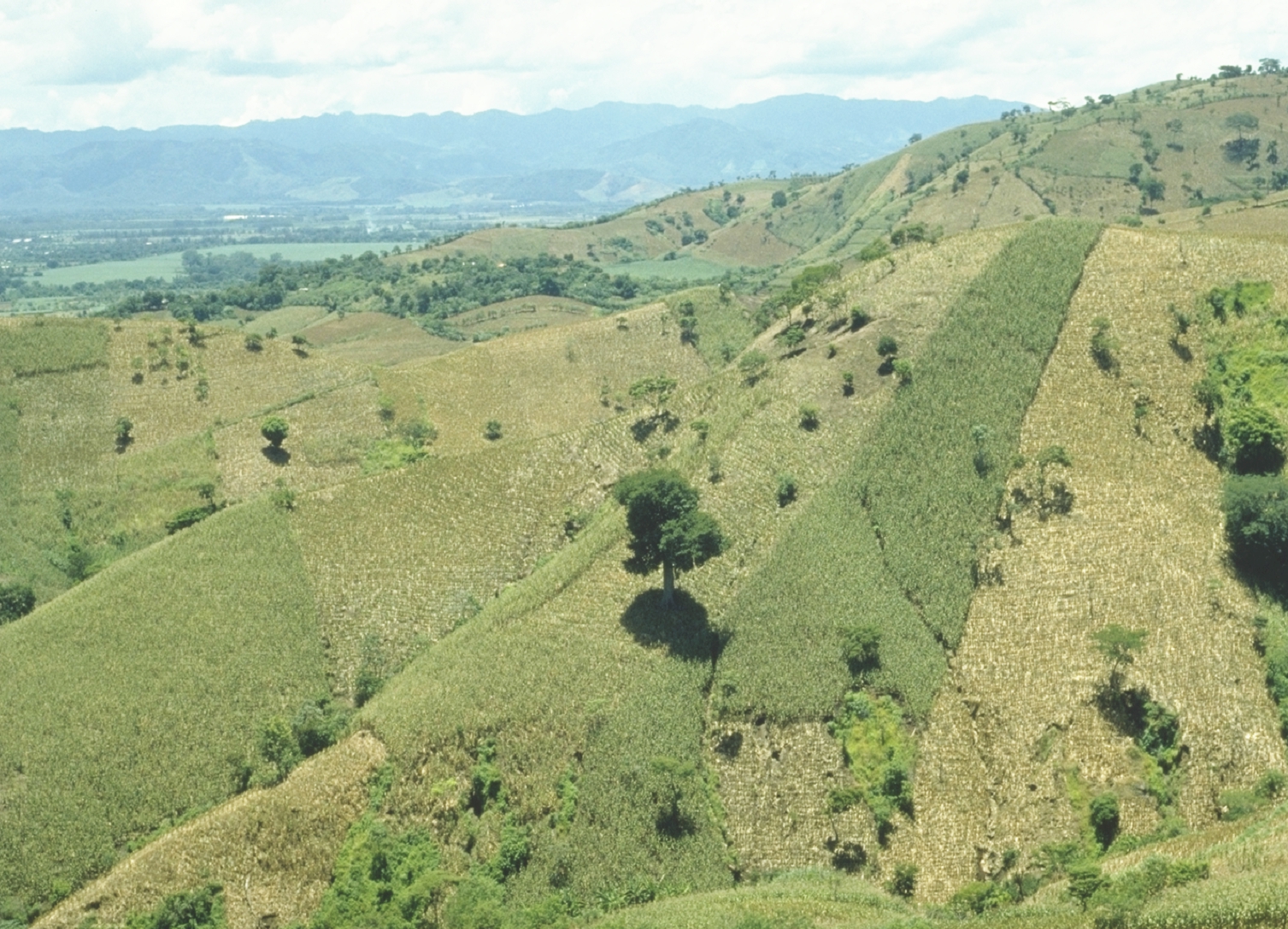 30,000,000 ha’s planted by hand ≈ corn area in the USAUSA	35 MChina	35 MBrazil	14 M
EL SALVADOR
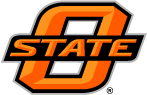 Hand Planters
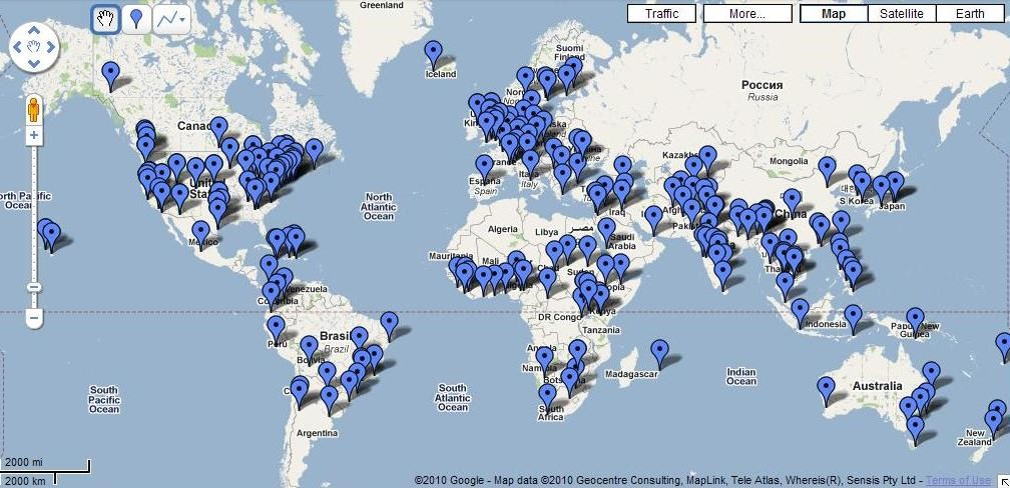 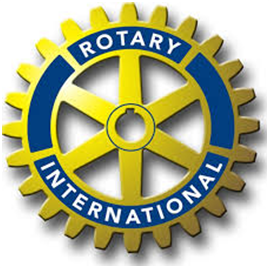 535 Rotary Districts in the world>35,000 Rotary clubs in 200+ countries 
1.2 million members
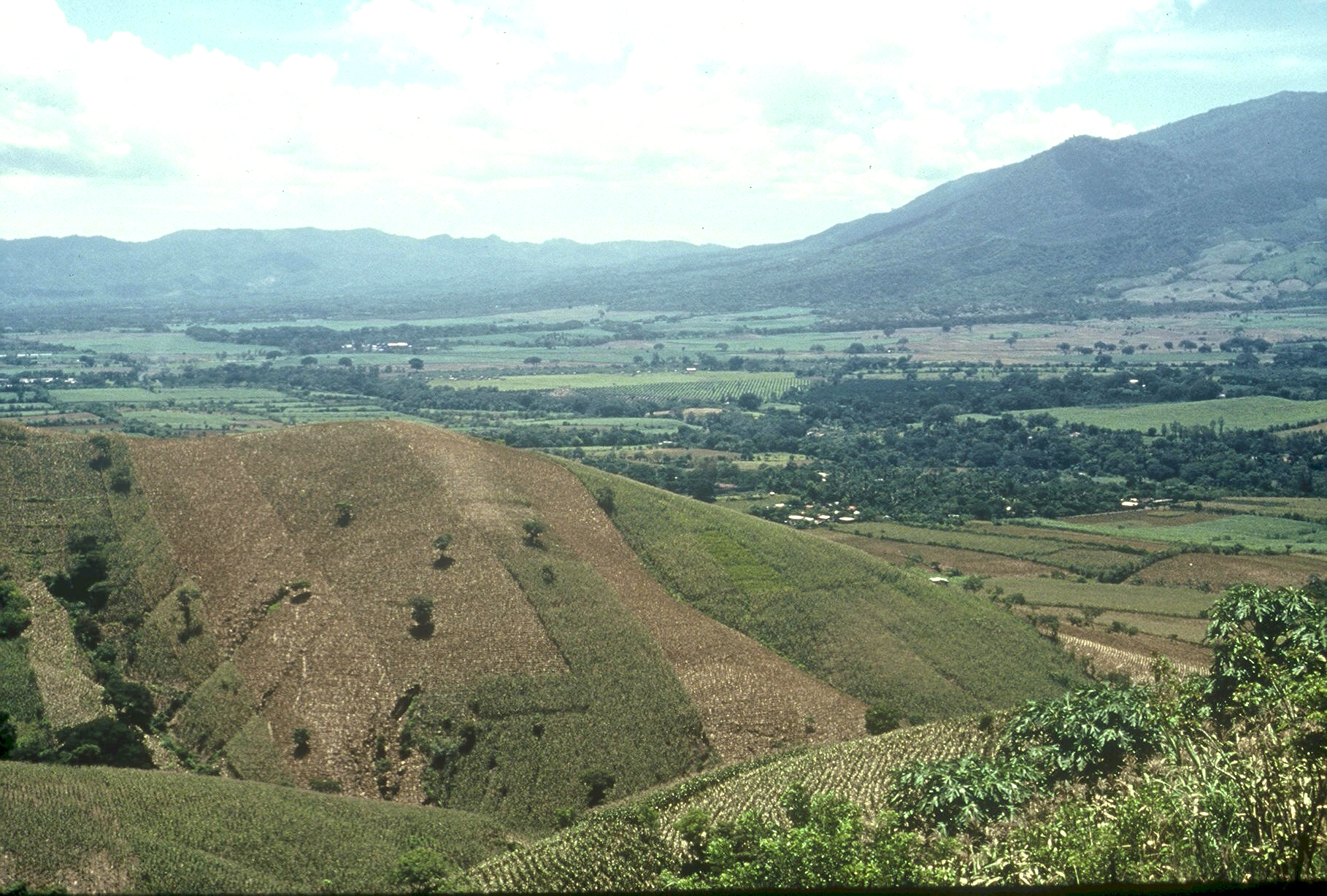 Planter Chronology1985, CIMMYT 
1987, Regional Agronomist Central America
1991, Faculty OSU
1999, FP  - Hand Planter work
2000, Working prototype
2013, MS, Aula, Omara
2018, Planter redesign, Rotary Grant / Importance
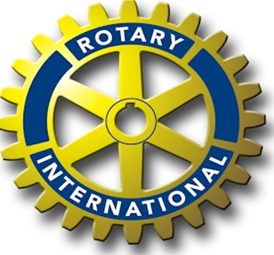 Rotary Contributions (Nigeria, Nebraska, Oklahoma, Italy)
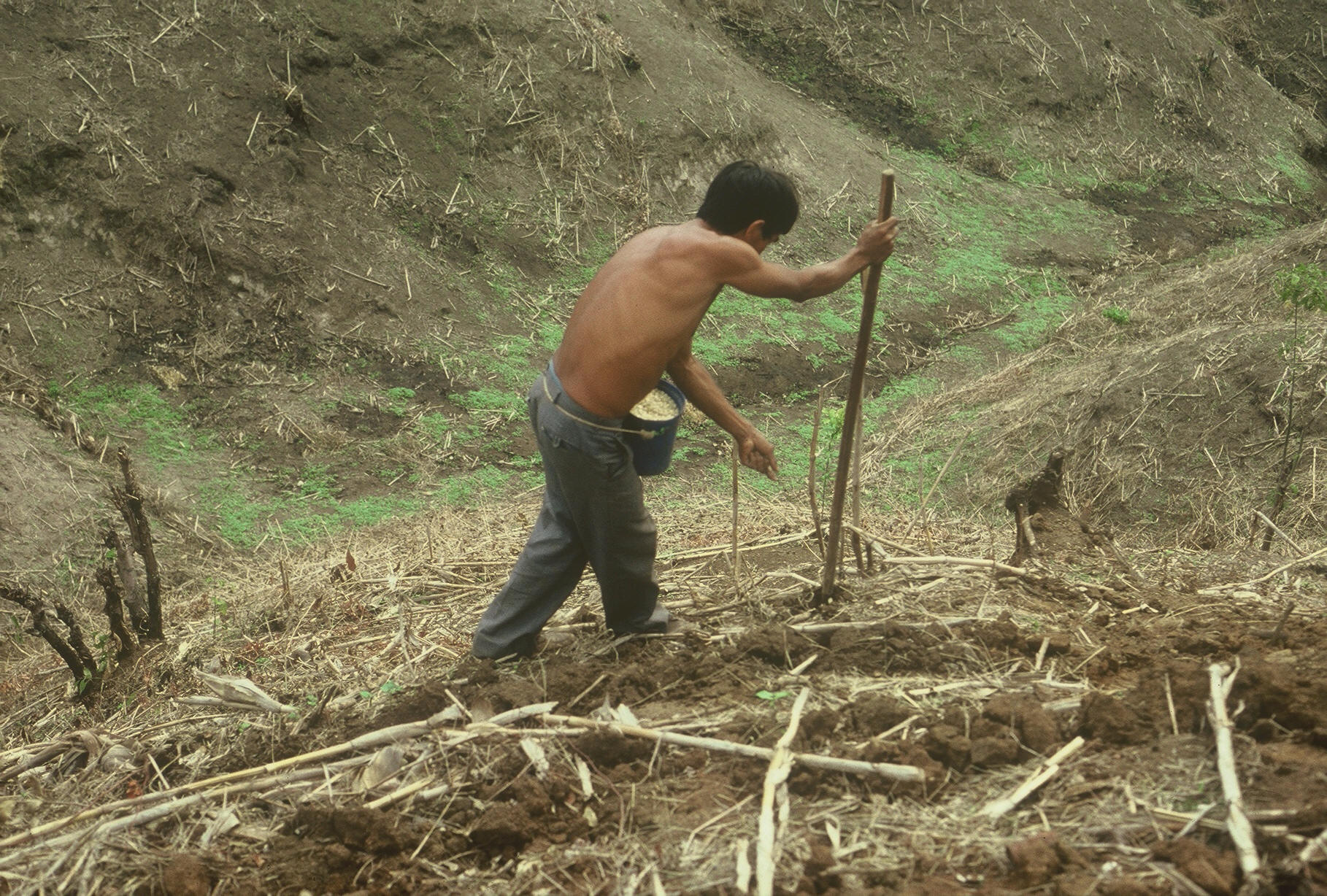 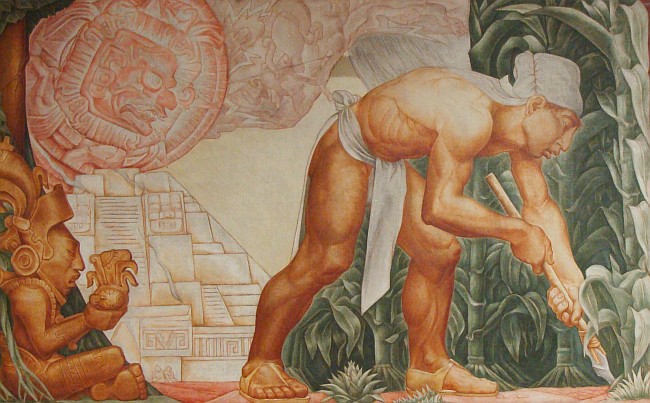 1987
ONE MINUTE VIDEOOSU Hand Planter
Teosinte, 10,000 years ago, Oaxaca , southern Mexico
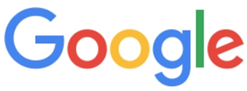 [Speaker Notes: 22]
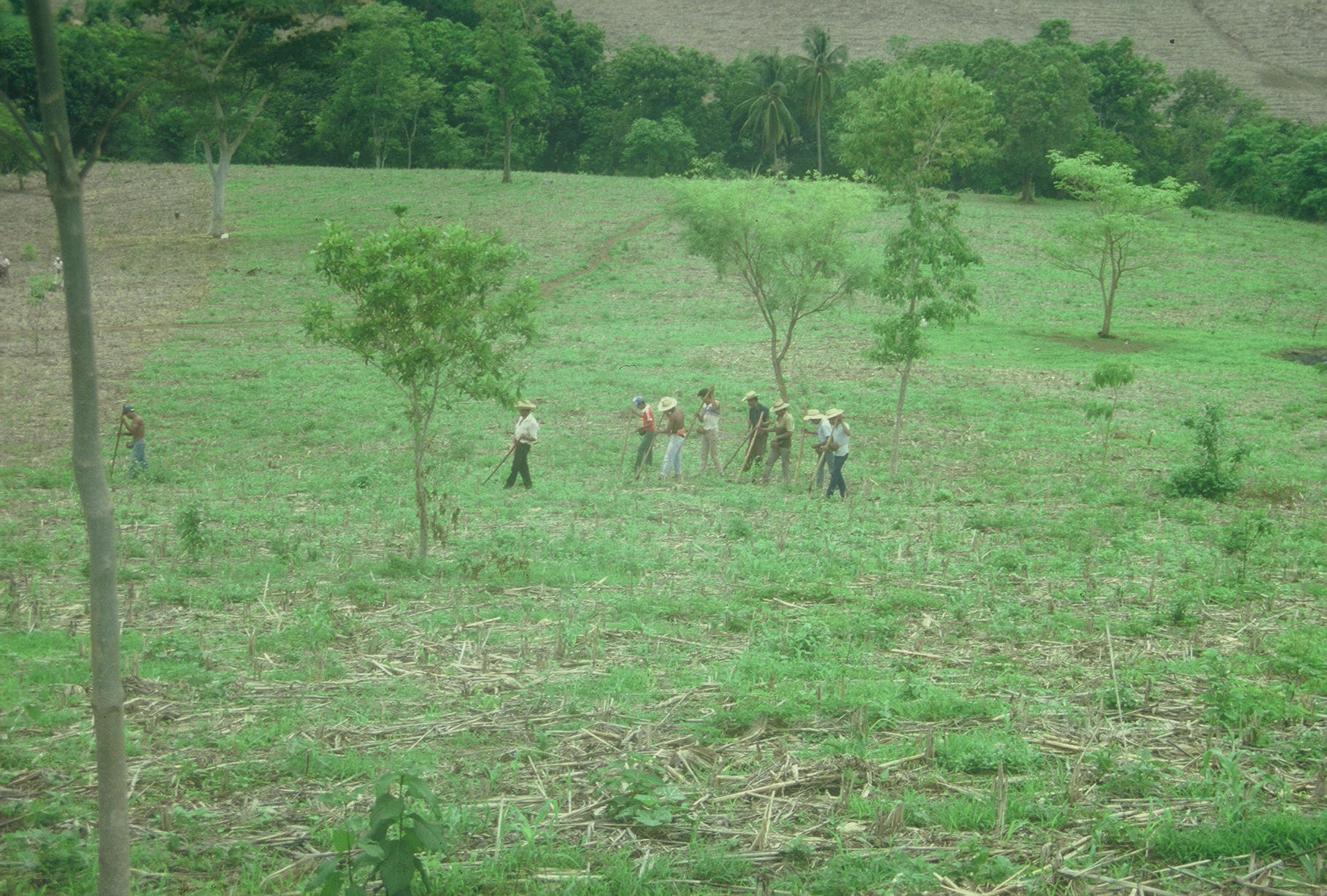 Opico quezaltepeque, El Salvador
Social aspects/technology transfer
Opico quezaltepeque
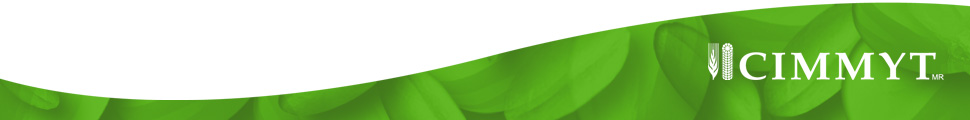 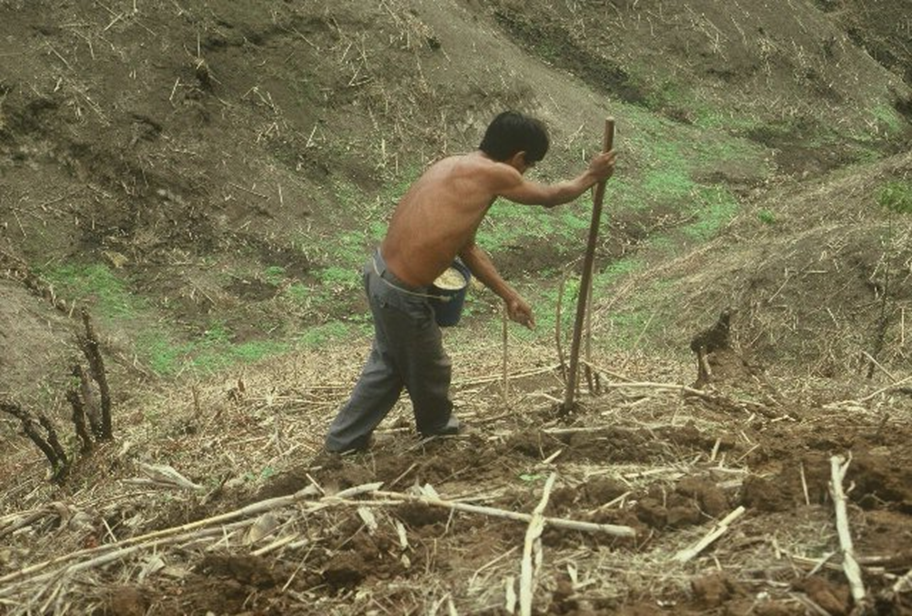 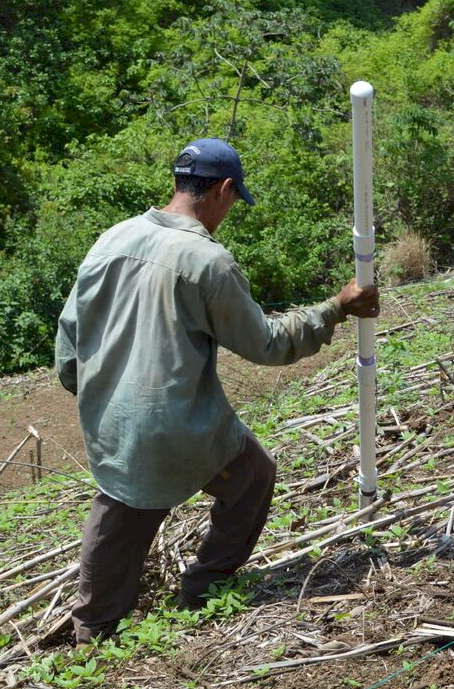 EL SALVADOR
2018
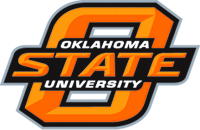 1987
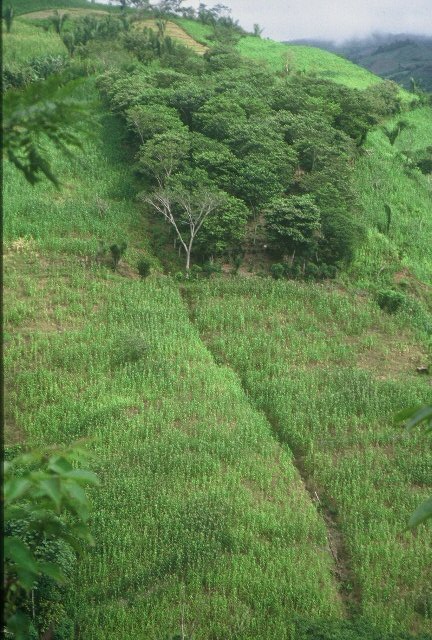 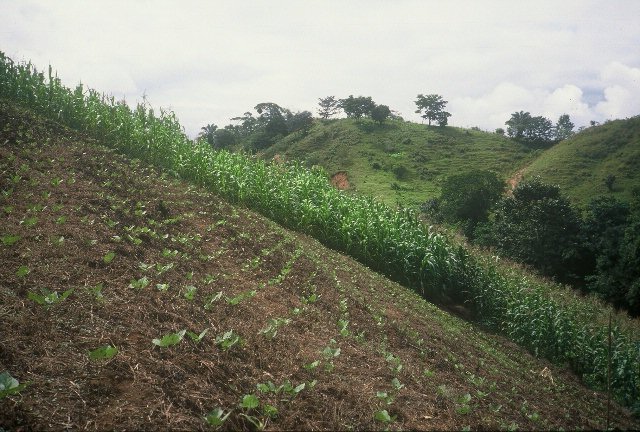 HONDURAS
Rotary InternationalAGCOSitlington Chair
ASA Reinvest, Jessica DavisMax Metcalf
Singulation Design3D printing
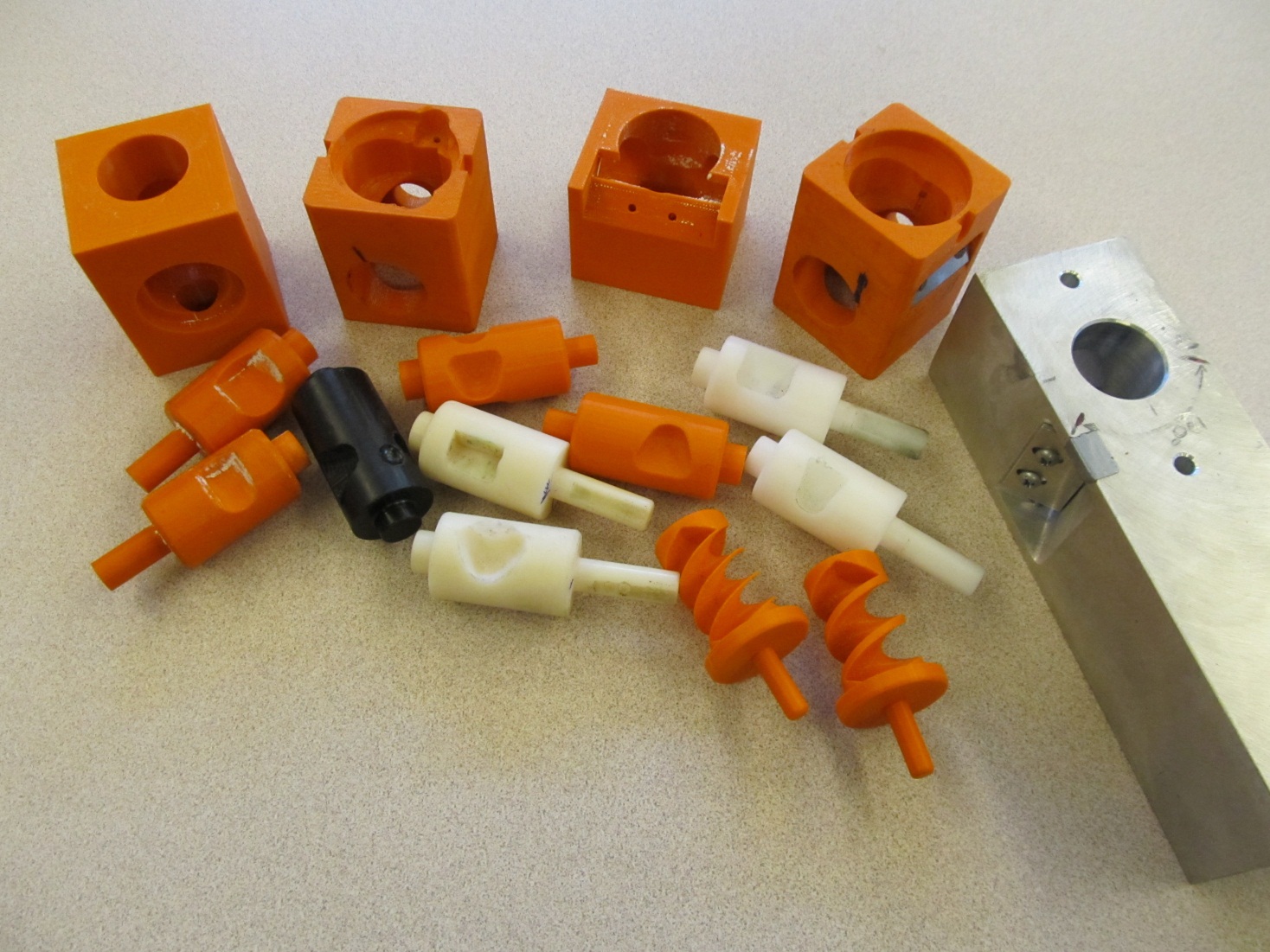 Tolerances
Materials 
Failure analysis/testing
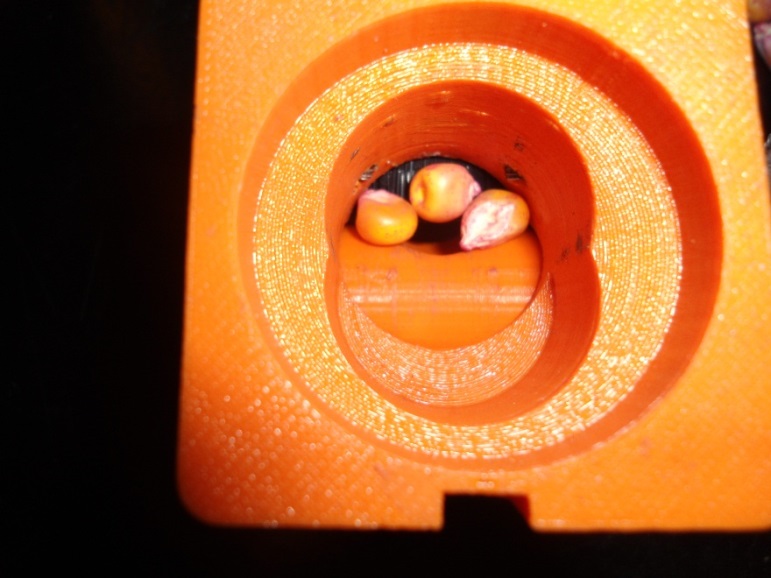 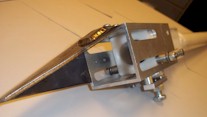 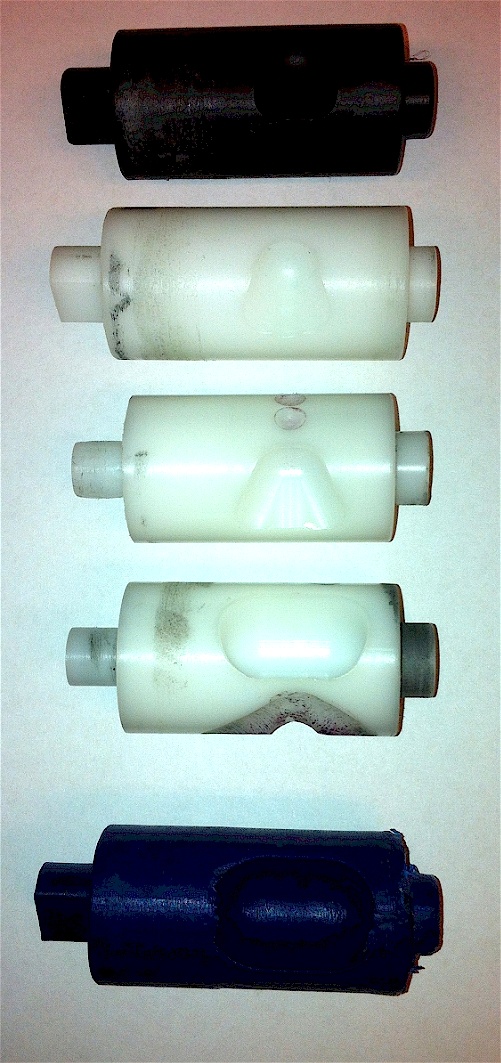 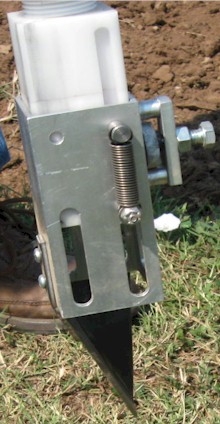 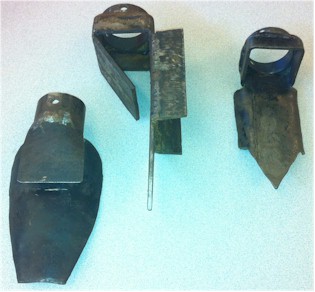 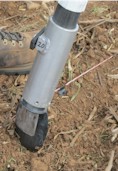 Internal Brush/Strength
Drum size/material
Cavity size/angle
Tip size/design/material
Internal/Ext. spring/tension
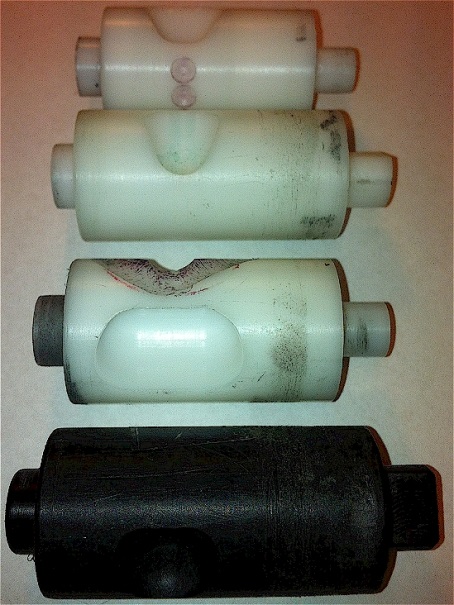 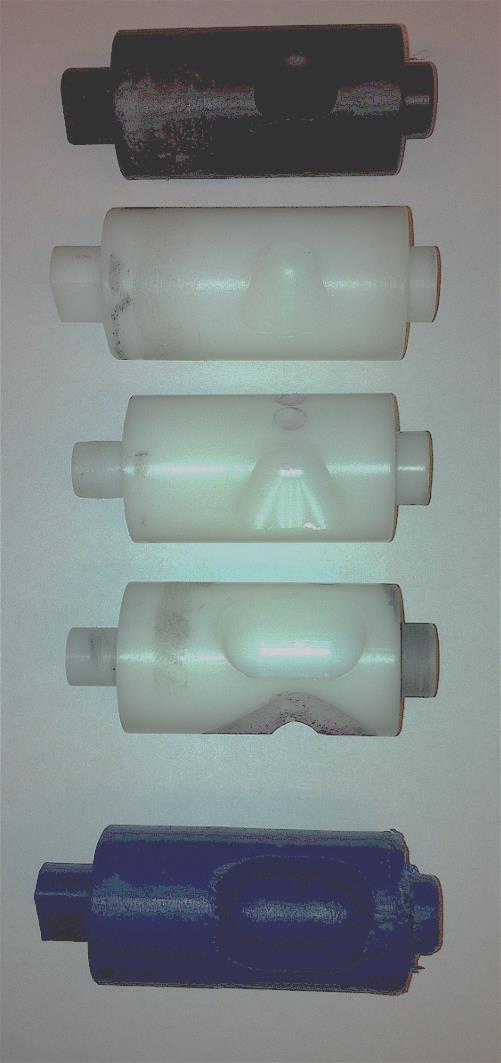 INTERNAL DRUM
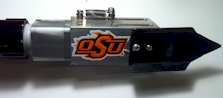 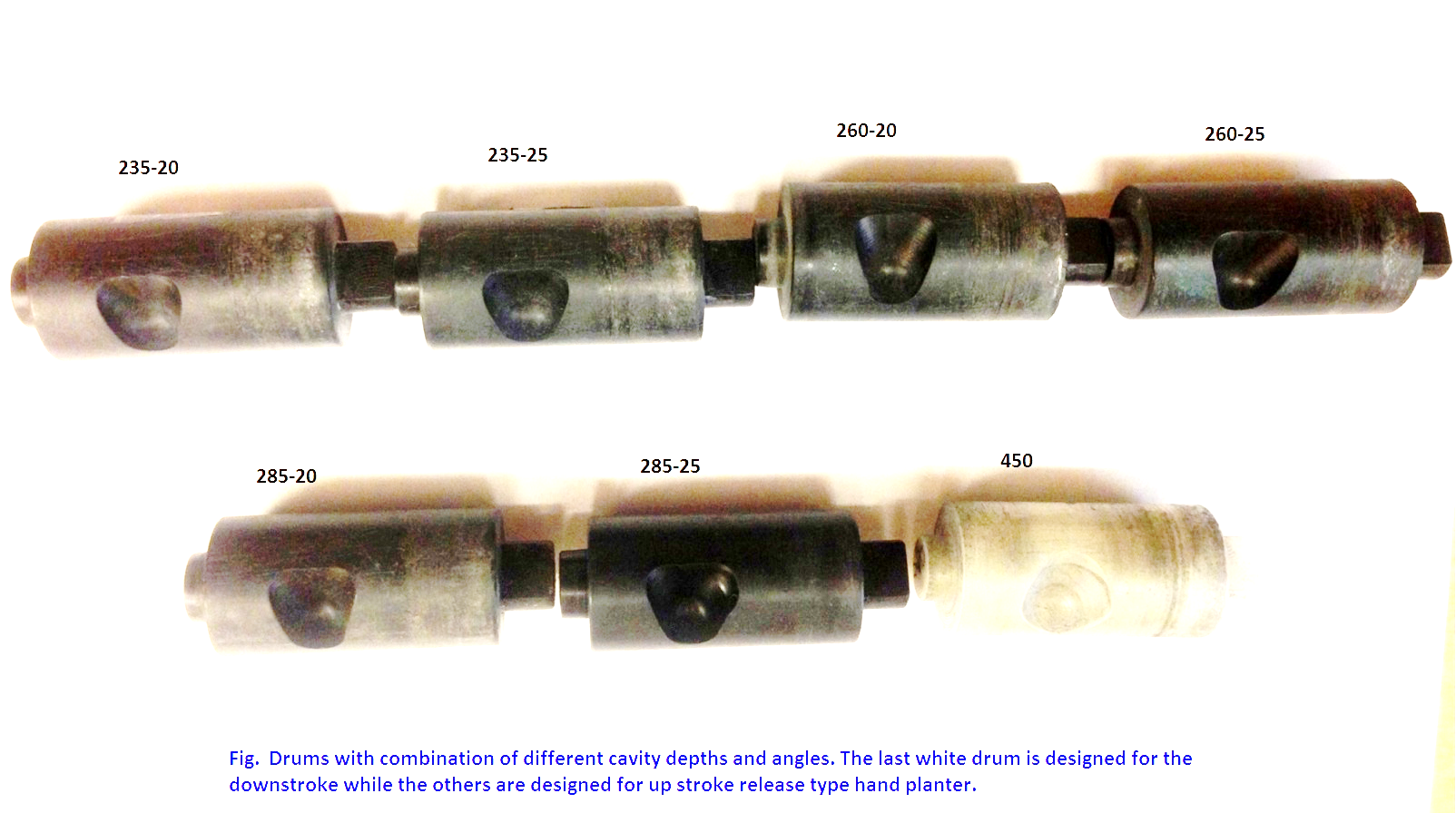 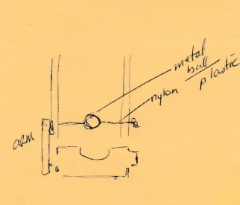 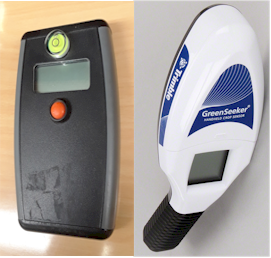 Greenseeker Sensor (basic research) Greenseeder Planter (applied research)
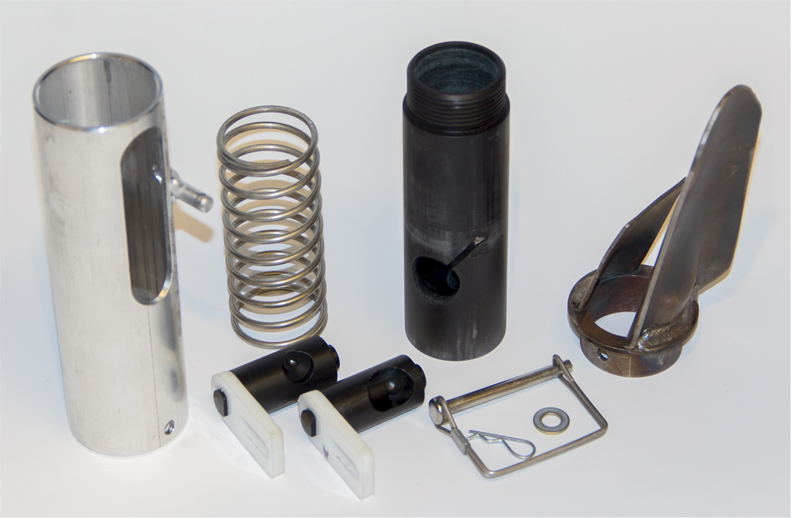 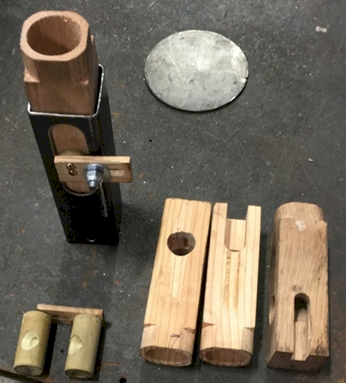 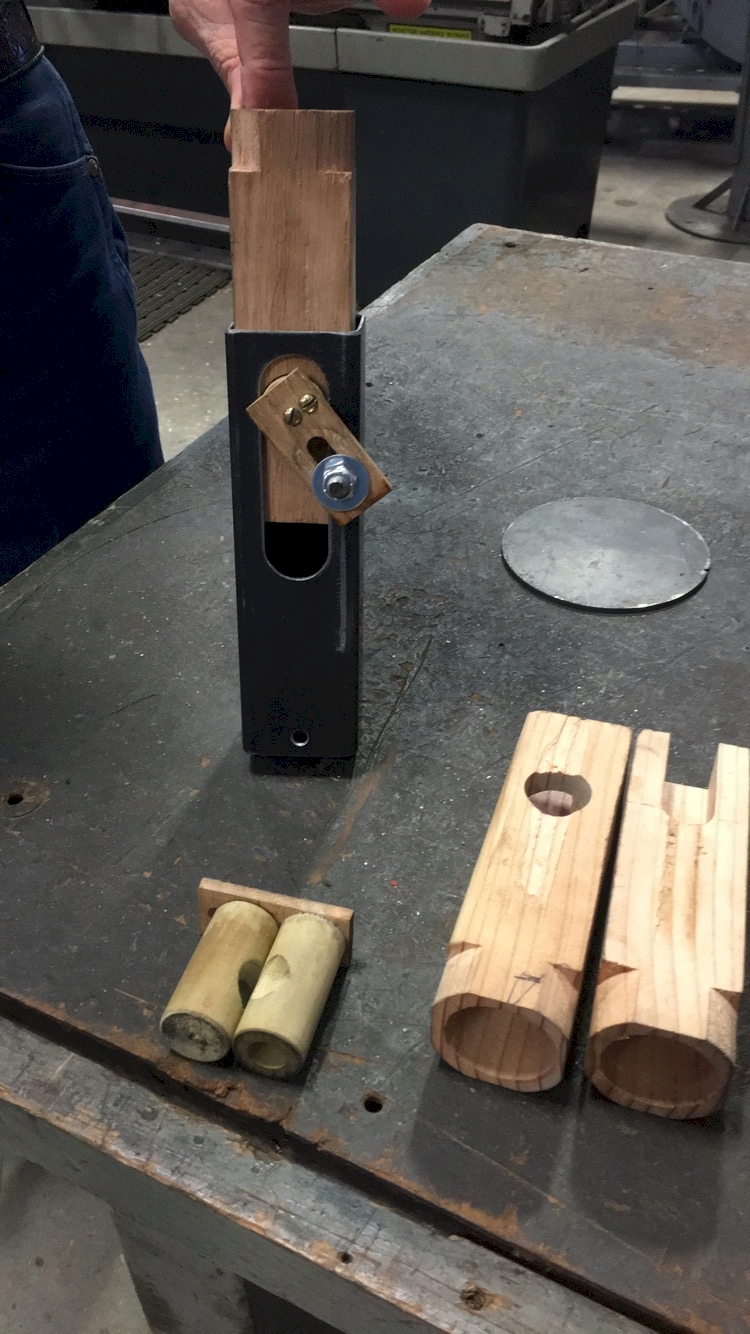 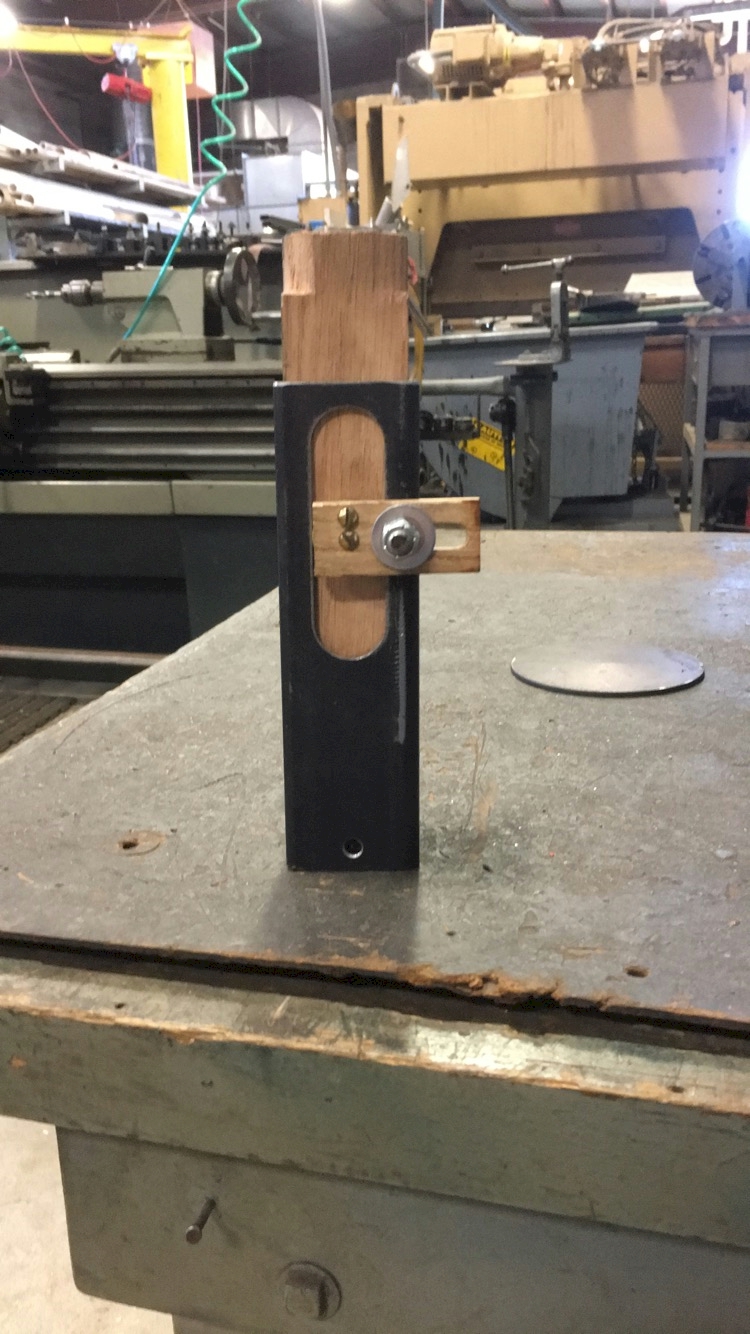 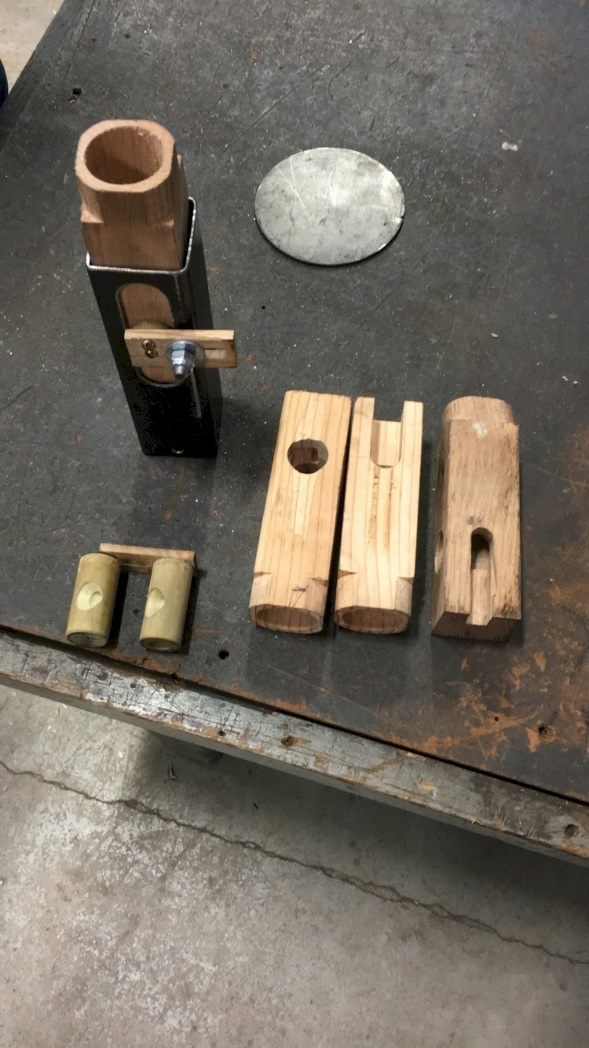 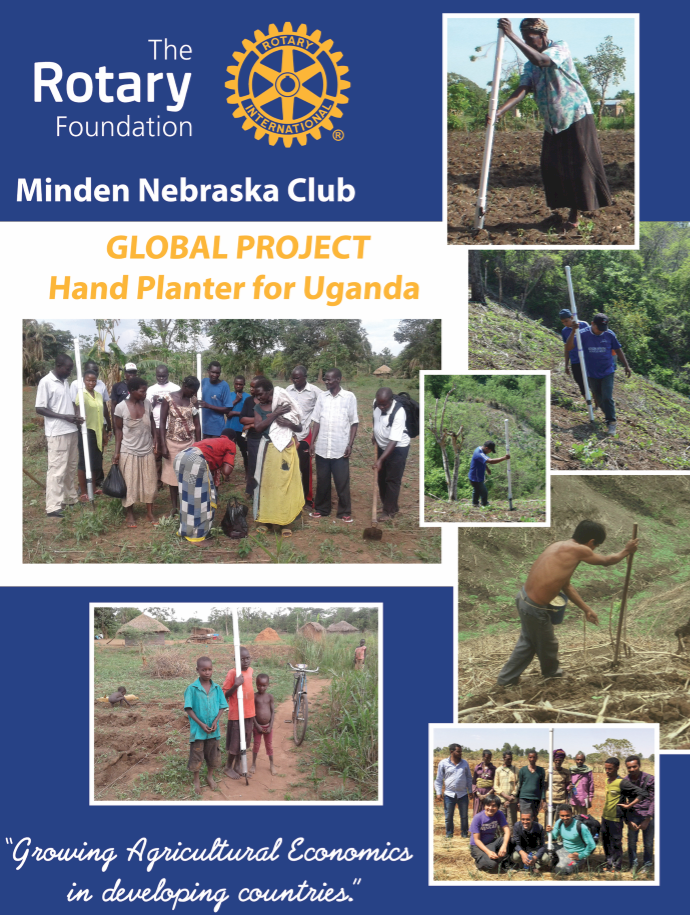 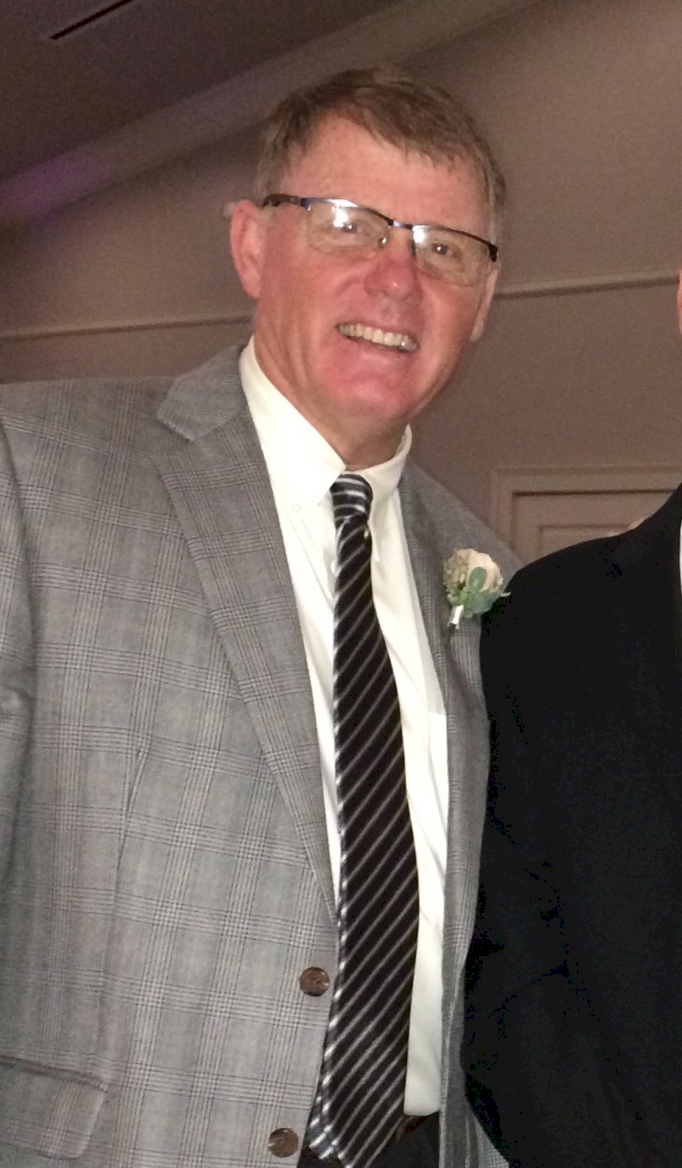 Kevin Raun
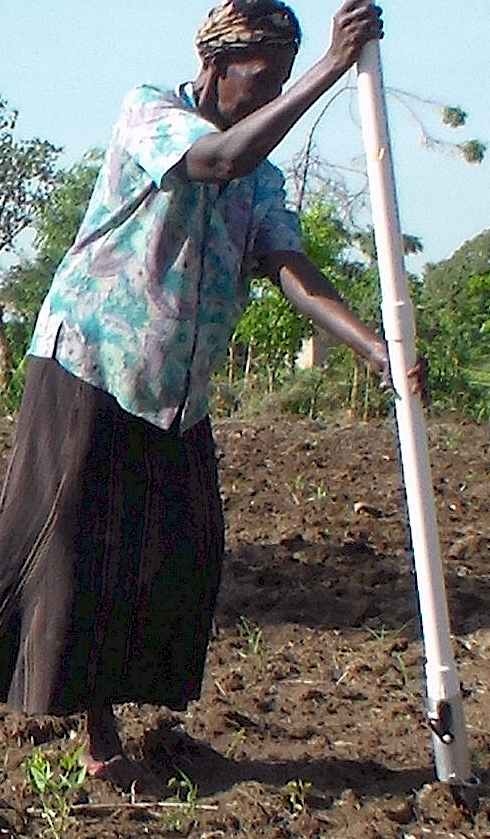 OSU Hand PlanterPlant and Soil SciencesBiosystems and Agricultural Engineering
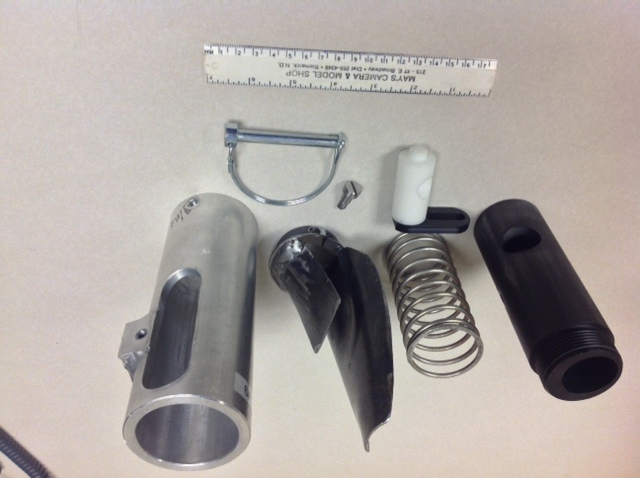 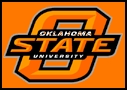 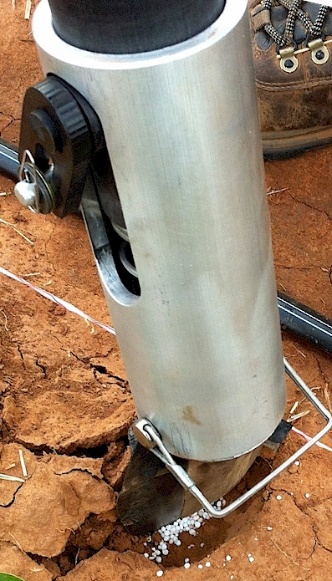 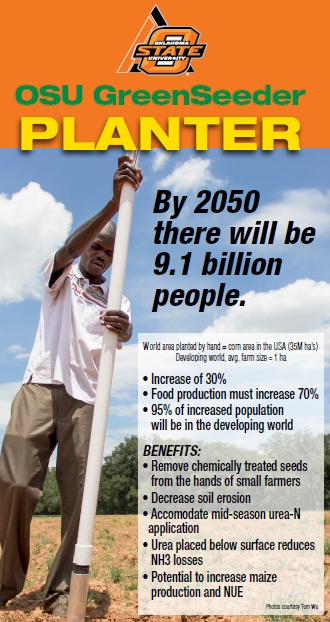 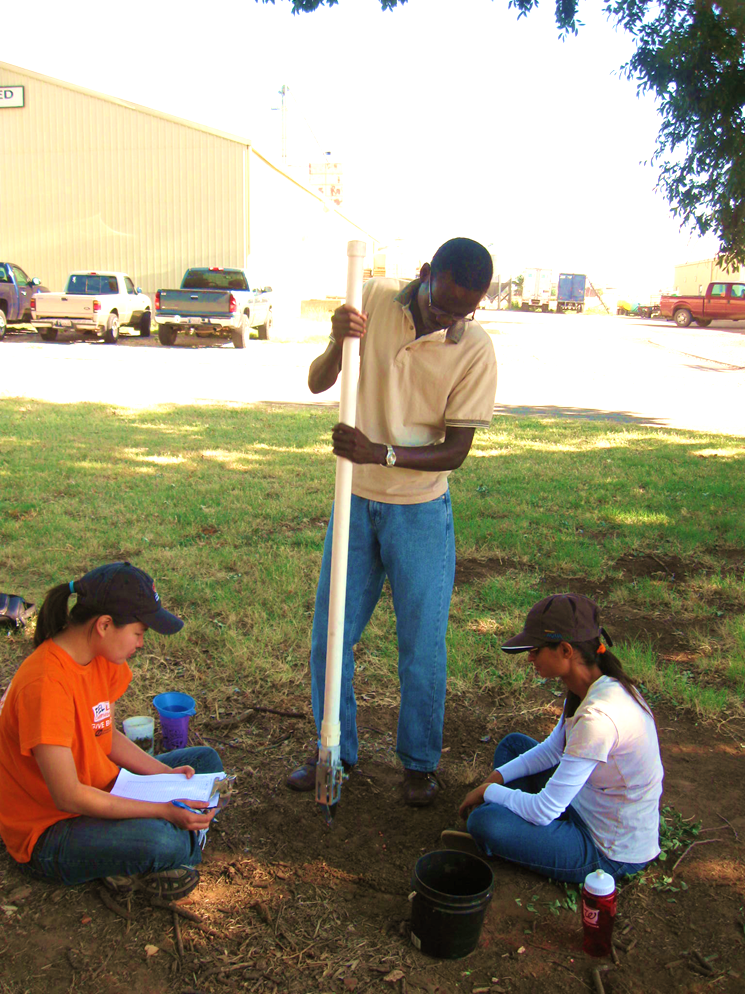 Lawrence AulaPeter Omara
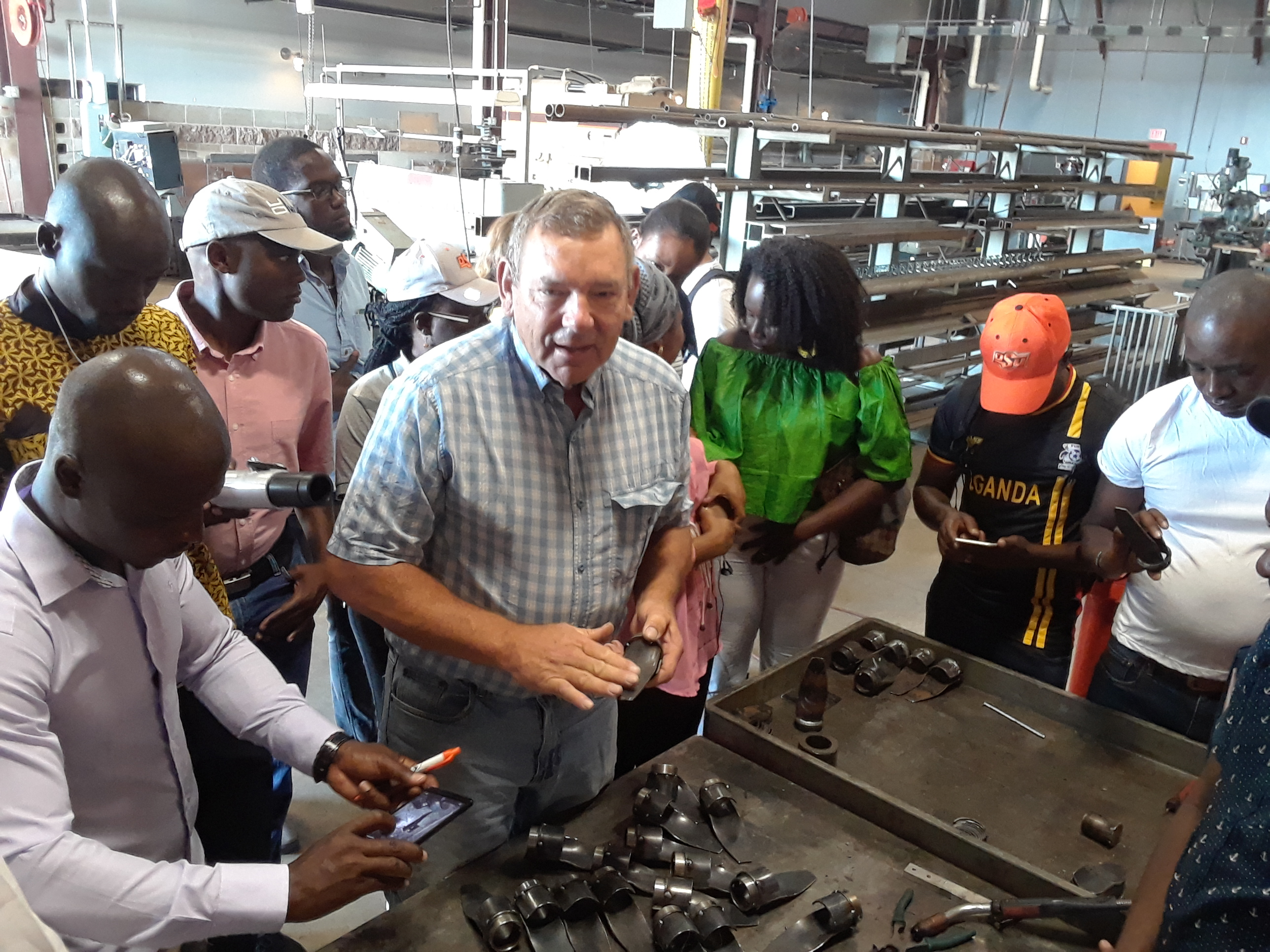 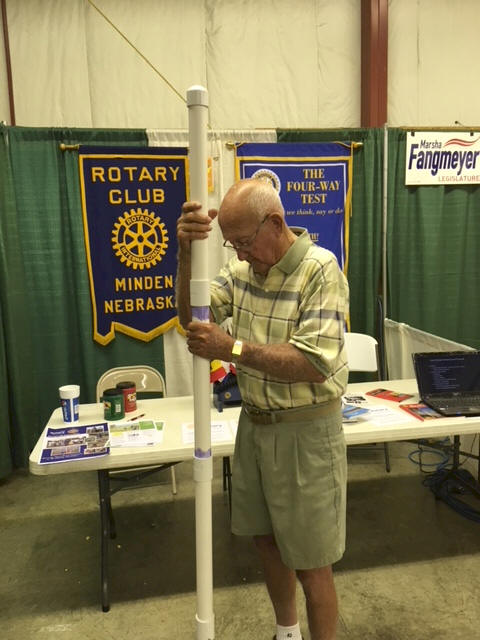 Wayne Kiner
Kearney County FairMinden, Nebraska
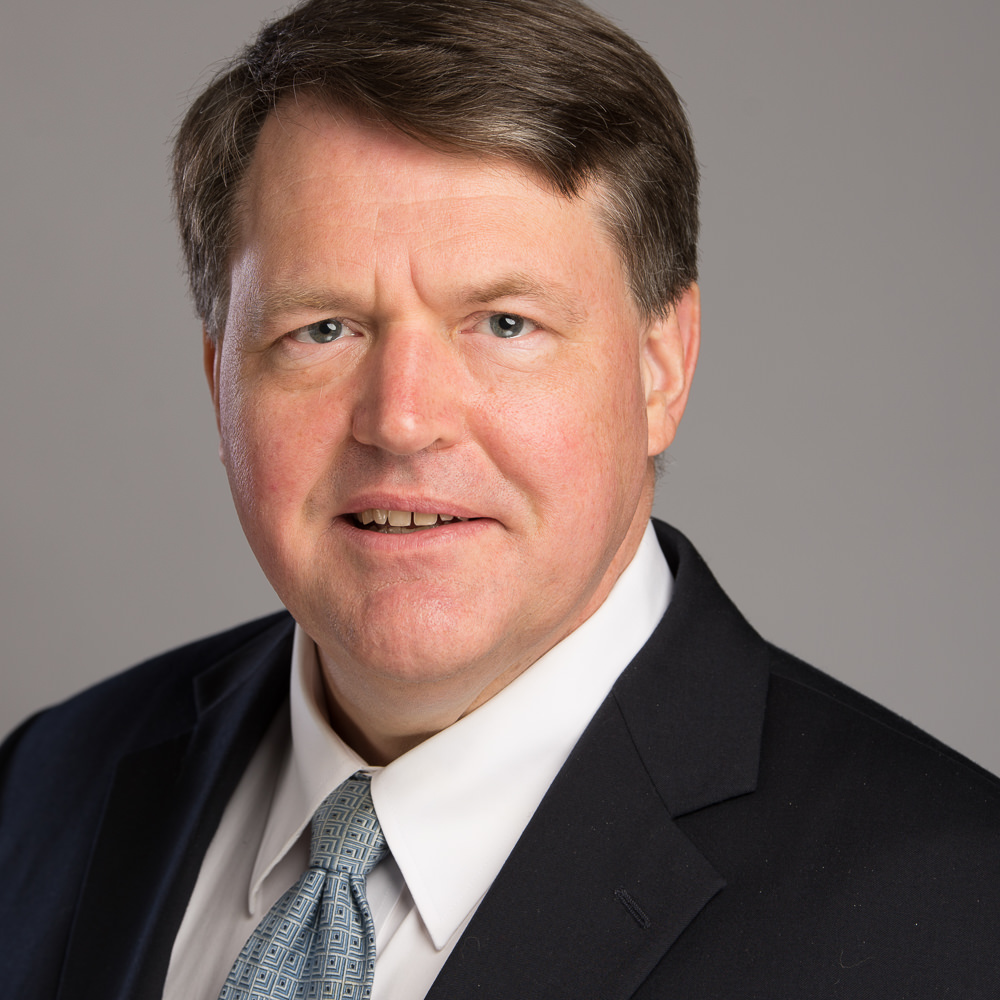 Koemel Law, PLLC205 W. 7th Ave.Suite 101-BStillwater, OK 74074
http://nue.okstate.edu/Hand_Planter.htm
Wayne Kiner, Mandela Fellows 2018
Opico Quezaltepeque, El Salvador
LIRA UGANDA
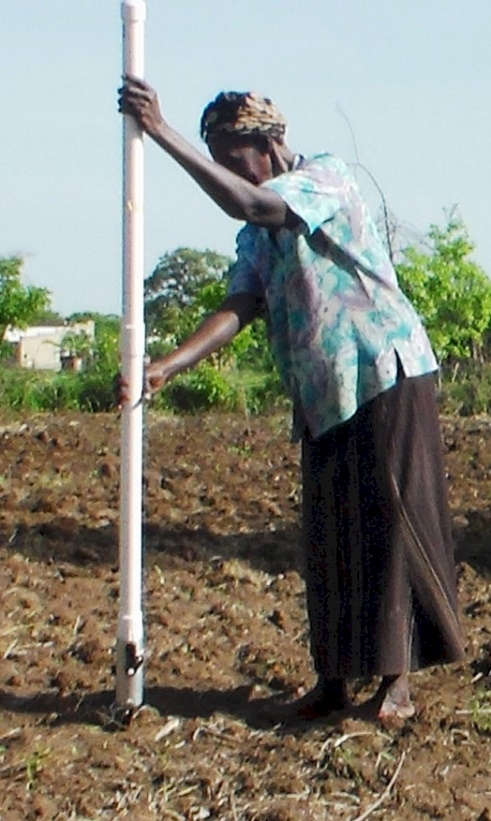 EL SALVADOR
Peter Omara MS 2013
Worlds Apart 
Avg. Farm Size:  1 ha
Avg. Maize Grain Yield, 2 Mg/haMaize seed, Hybrids (US, others)
Social aspects/technology transfer
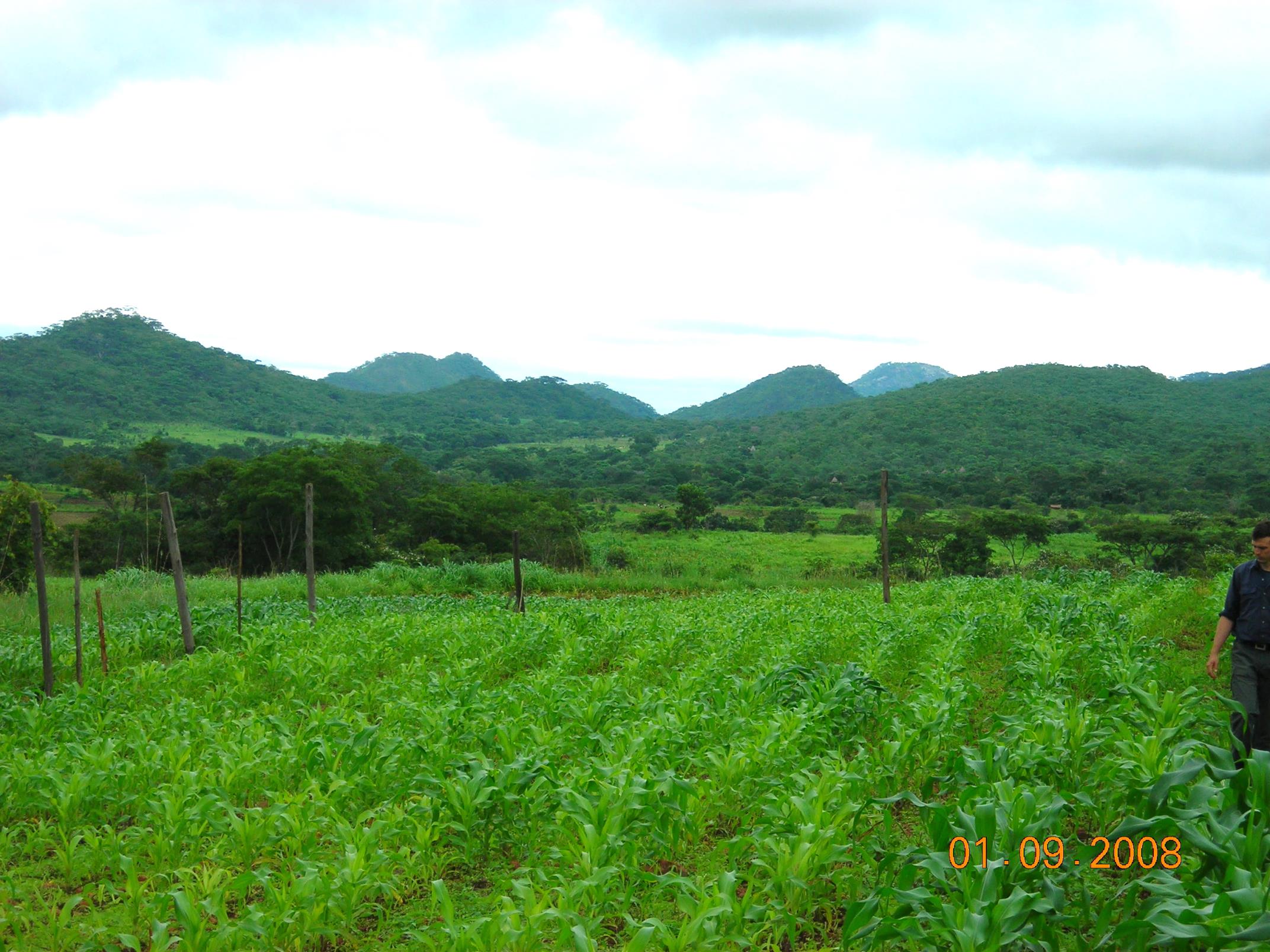 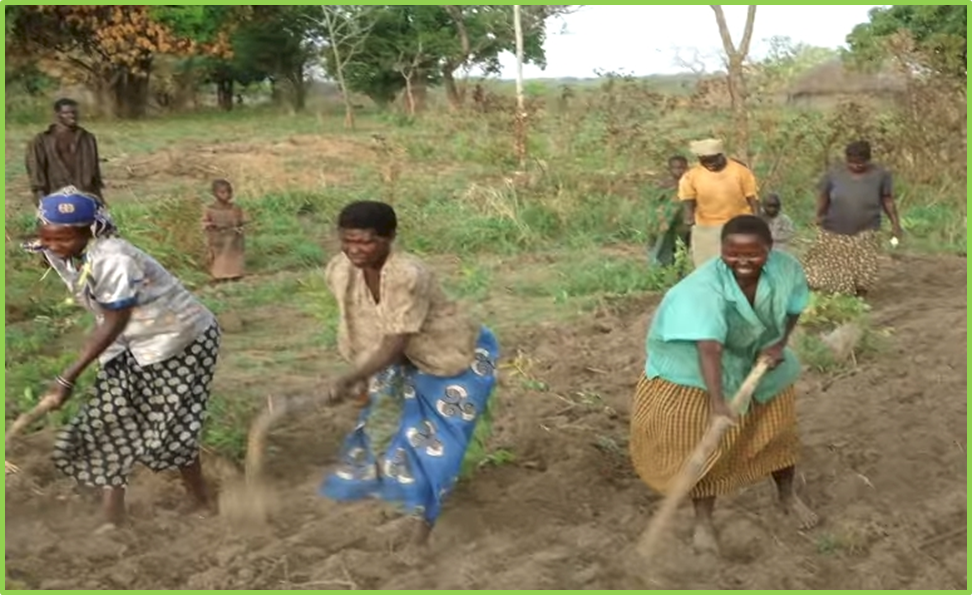 ZIMBABWE, UGANDA
Remote LocationsSurface applications of urea
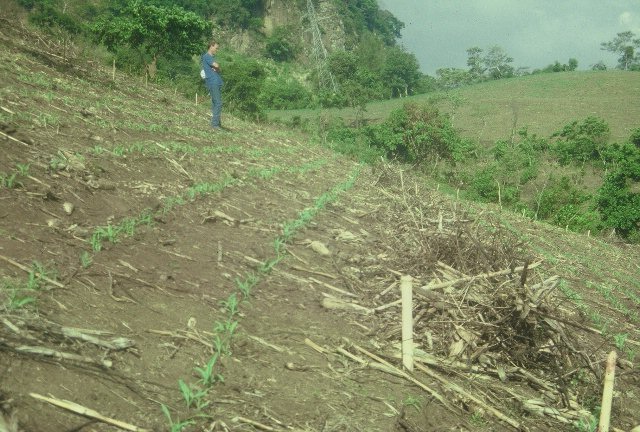 El Salvador
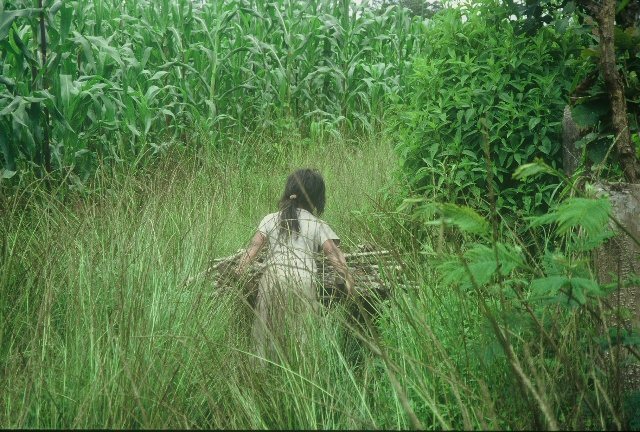 Care
Importance of Singulation
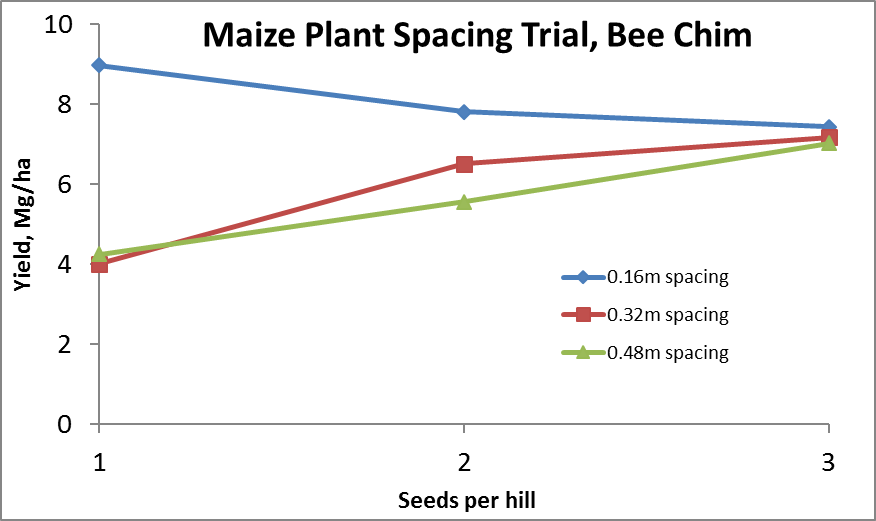 0.76m Row Spacing
Heterogeneity in plant spacing, and plant stands reduce yields
www.agry.purdue.edu/ext/corn/pubs/agry9101.htm
Nov 13, 2013
SED = 8.6
MID Season Fertilizer N
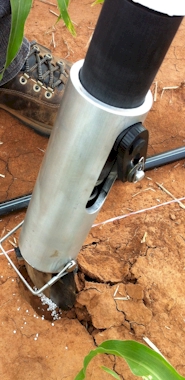 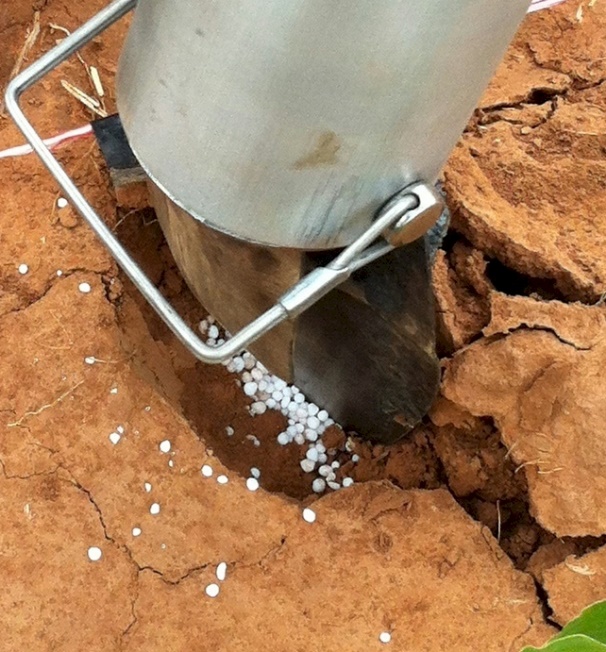 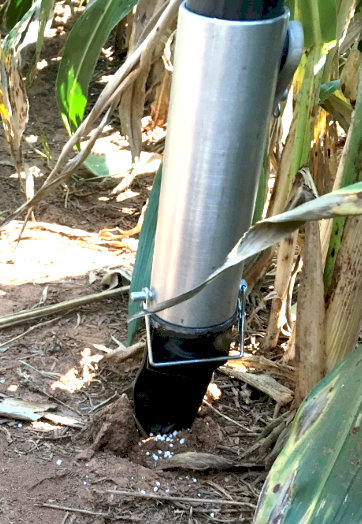 Benefits
Remove chemically treated seeds from the hands of producers 
Decrease soil erosion via improved plant spacing 
Accommodate mid-season N application
Urea placed below the surface reducing NH3 loss 
Increased production and NUE

Potential Uses
Seed, all types
Alternative chemicals, EPA, mosquito abatement
Food plots/hunters
Gardeners
MAIZE (FAOSTAT.COM)
Area, ha   	 Production, Mt	Avg. Mg/ha
World	183,319,737 	1,038,281,035	5.7	(90 bu/ac)
USA	33,644,310	361,091,140	10.9	(174 bu/ac)
China	35,981,005	215,812,100	6.2	(98 bu/ac)
Brazil	15,450,180	80,516,571	5.2	(83 bu/ac)
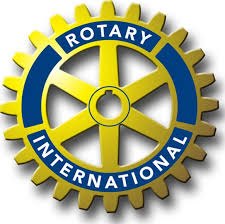 Frontier Rotary, Stillwater OklahomaStillwater Centennial, Stillwater, OklahomaMustang Rotary, Mustang, OklahomaMinden Rotary, Minden, NebraskaKearney Rotary, Kearney, Nebraska
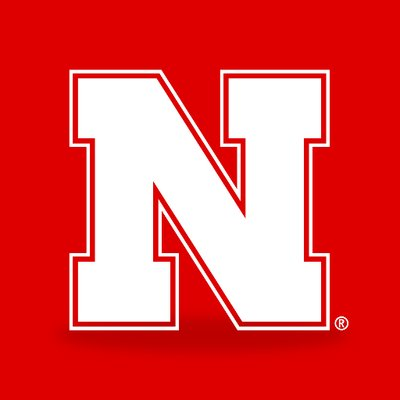 District 5750, Oklahoma
District 5630, Nebraska
District 9211, UgandaDistrict 2040, Milan ItalyDistrict 9125, Abuja, Nigeria
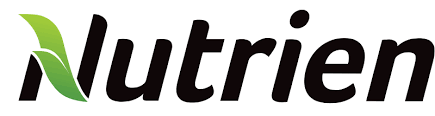 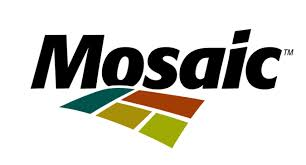 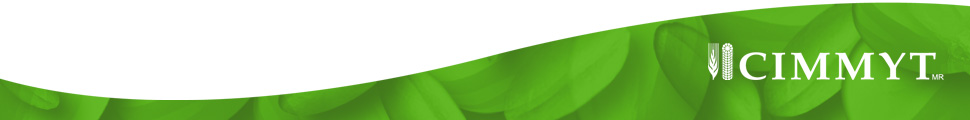 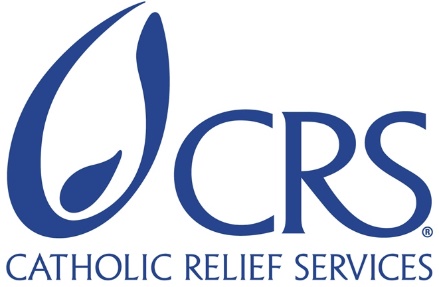 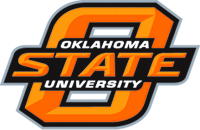 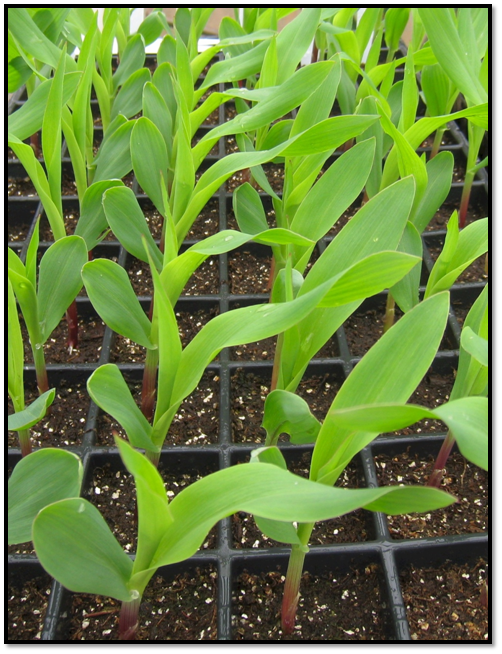 Seed Placement and Leaf Orientation
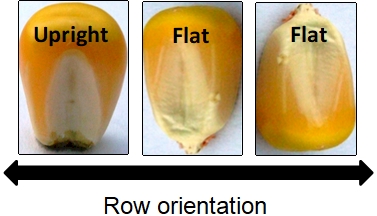 2011. Maize (Zea mays L.) Leaf Angle and Emergence as Affected by Seed Orientation at Planting. J. Exp. Agric. DOI:10.1017/S001447971100038X
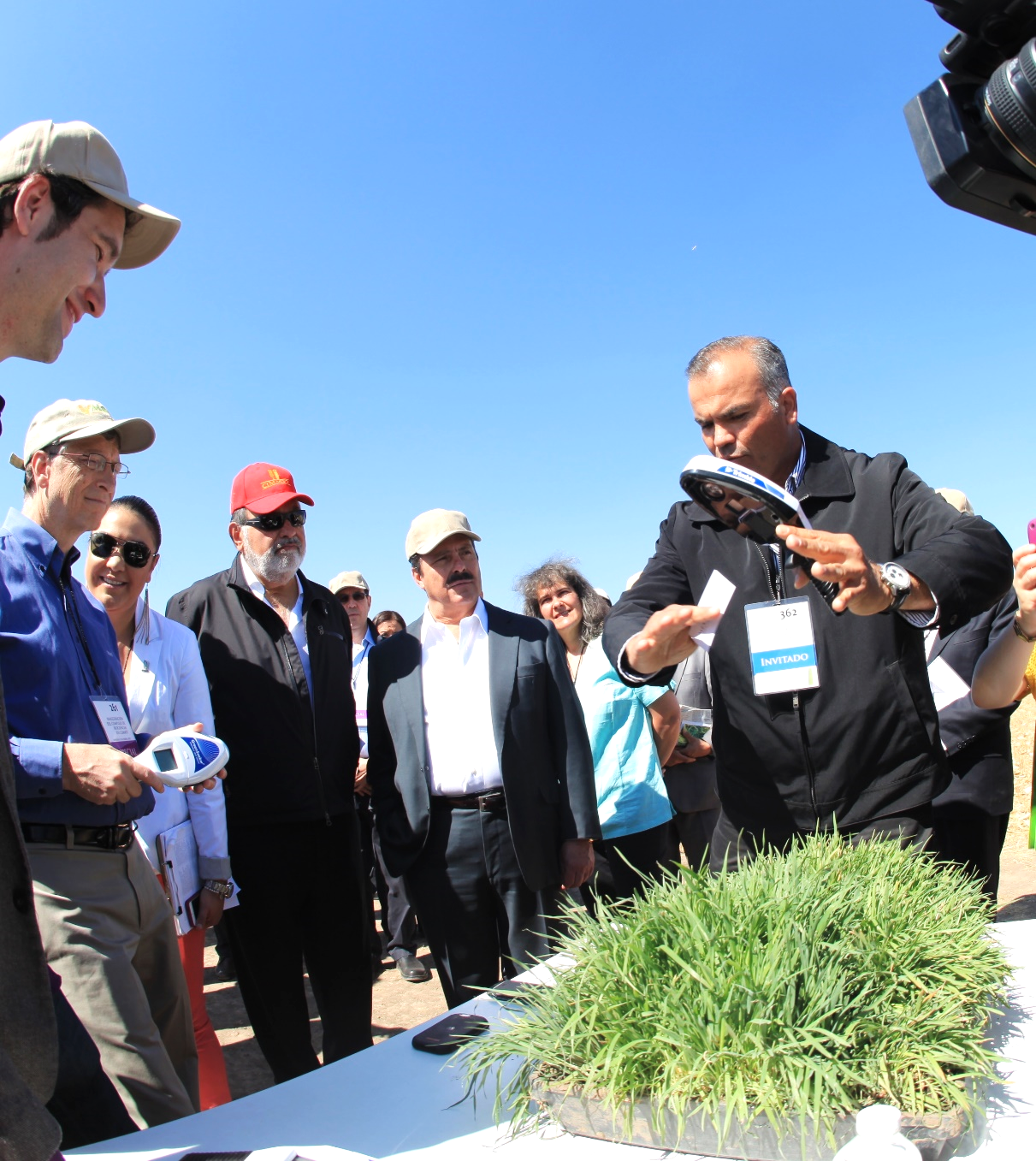 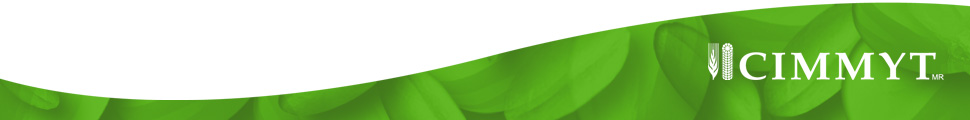 Hand-Held GreenSeeker Sensors
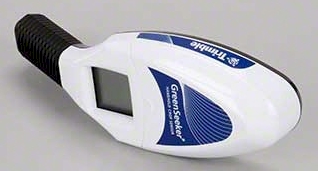 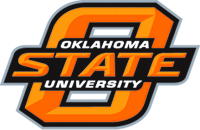 Current Cost Estimates
Grand Victory Ltd Tsim Sha Tsui Hong KongRm 1604 16/F Lee Wai Coml BldgTsim Sha Tsui

1000, $25 each
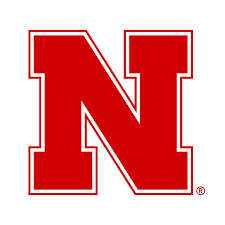 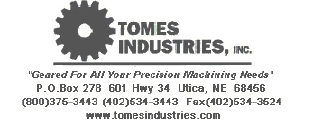 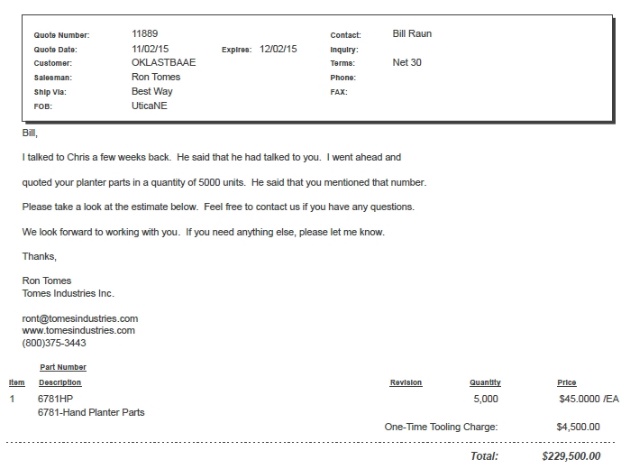 5000$49 each
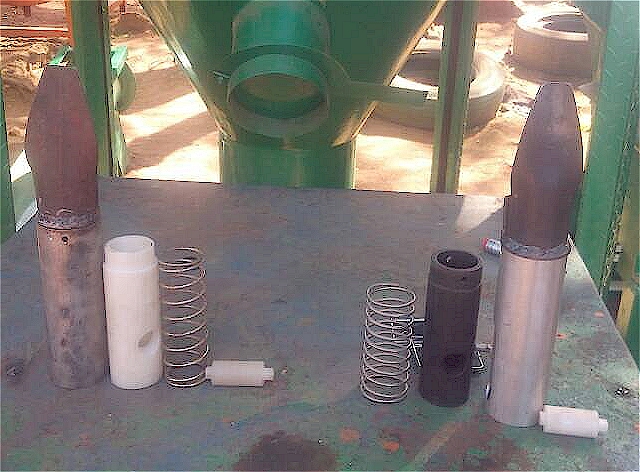 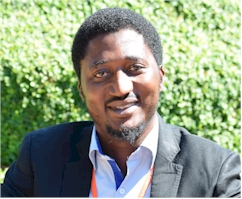 Usman Ali, Nigeria, Mandela Fellows
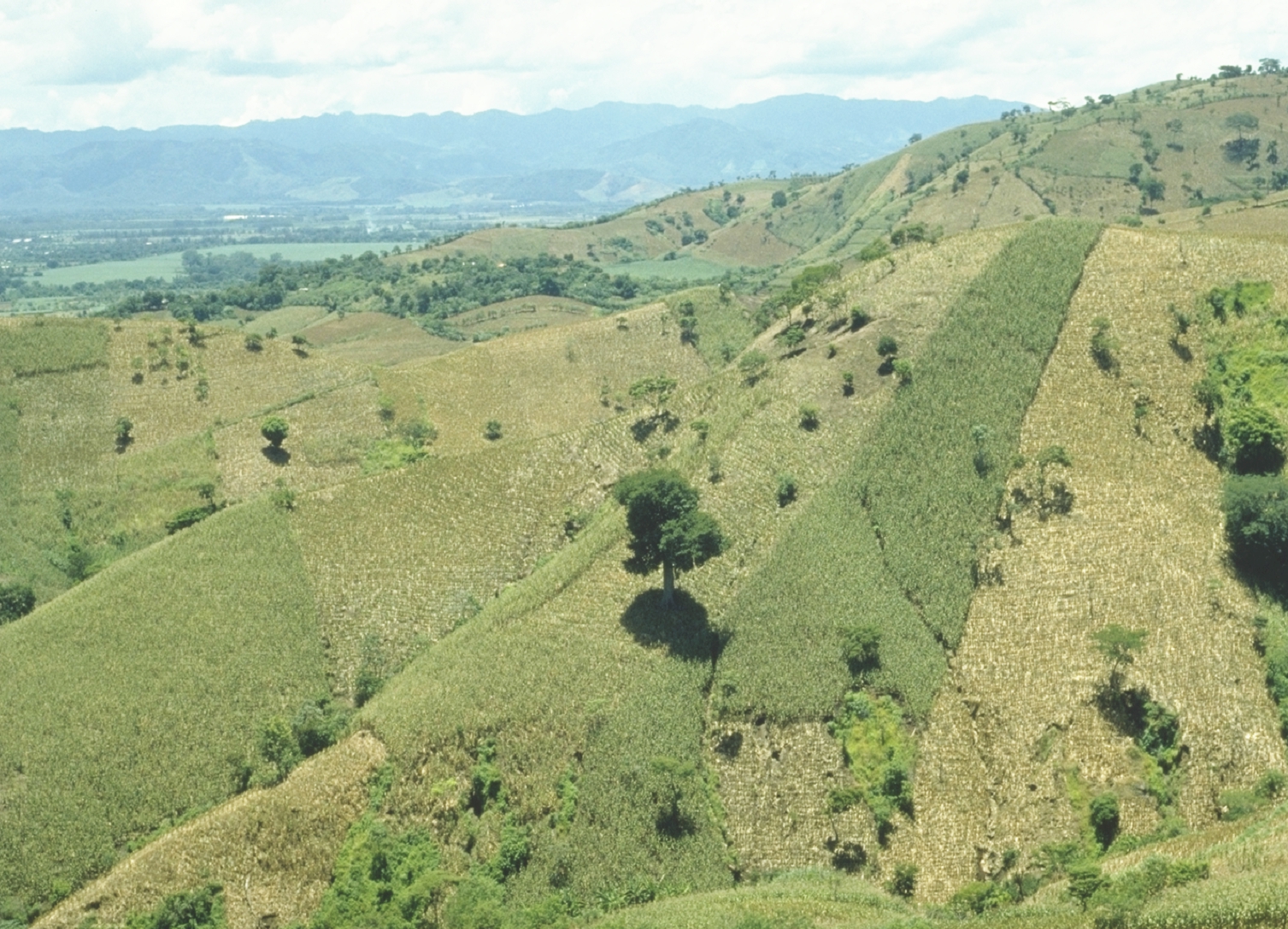 OSU Hand Planter
http://nue.okstate.edu/Hand_Planter/summary_HP1.pdf
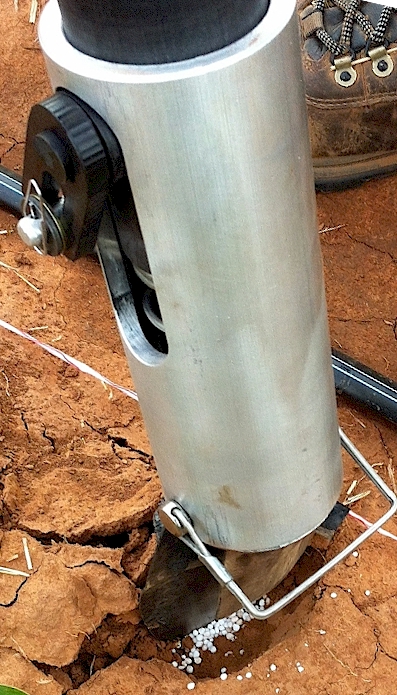 Benefits
Remove chemically treated seeds from the hands of producers 
Decrease soil erosion via improved plant spacing 
Accommodate mid-season N application
Urea placed below the surface reducing NH3 loss 
Increased maize production and NUE
Chim, Bee Khim, Peter Omara, Jeremiah Mullock, Sulochana Dhital, Natasha Macnack, and William Raun. 2014. Effect of seed distribution and population on maize (Zea mays L.) grain yield. Int. J. Agronomy. V2014. .  http://dx.doi.org/10.1155/2014/125258.
Omara, Peter, Lawrence, Aula, Bill Raun, Randy Taylor, Adrian Koller, Eric Lam, Joshua Ringer, Jeremiah Mullock, Sulochana Dhital and Natasha Macnack.  2015. Hand planter for maize (Zea mays L.) in the developing world.  J. Plant Nutr.  DOI:10.1080/01904167.2015.1022186

Dhillon, J.S., B. Figueiredo, L. Aula, T. Lynch, R.K. Taylor, and W.R. Raun. 2017. Evaluation of drum cavity size and planter tip on singulation and plant emergence in maize (Zea mays L.).  J. Plant Nutr. DOI:10.1080/01904167.2017.1382532.
 
Planting 1 seed, every 0.16m increased yields by an average of 1.15 Mg ha-1 (range, 0.33 to 2.46 Mg ha-1) when compared to the farmer practice of placing 2 to 3 seeds per hill, every 0.48 cm.
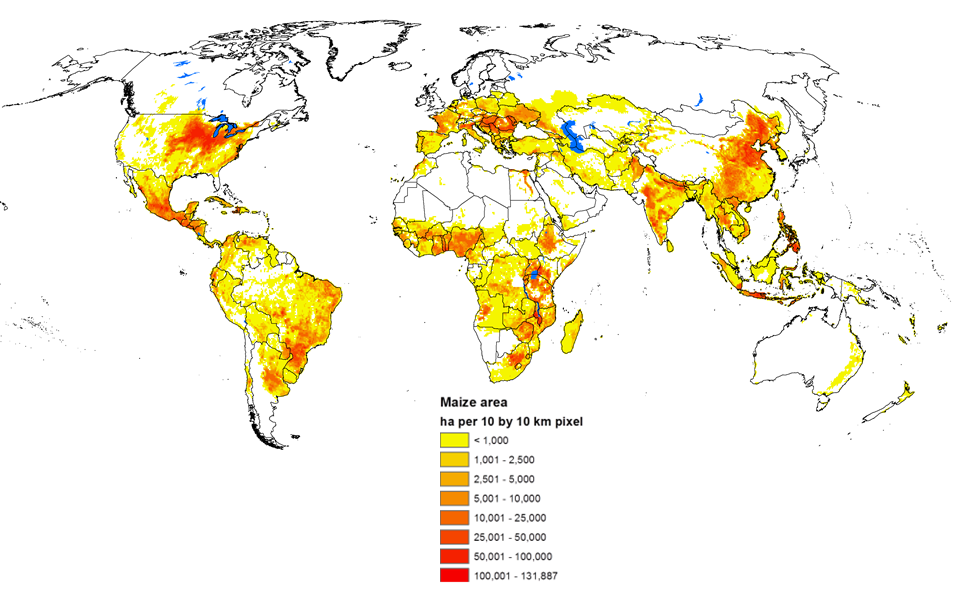 Fig 1: worldwide maize area
1 billion metric tons of maize was harvested from 186 million hectares, of which 83% area was located in developing world countries (FAOSTAT 2013).
Almost 19% of area in developing countries is planted by hand.
This production map is based on the SPAM data set from IFPRI (Harvest Choice) but has been aggregated from its original format to better represent important production areas. This fits with national statistics from the year 2005. Datasets: You, L., Z. Guo, J. Koo, W. Ojo, K. Sebastian, M.T. Tenorio, S. Wood, U. Wood-Sichra, 2014. Spatial Production Allocation Model (SPAM) 2005 Beta. http://MapSPAM.info. Accessed , March. 2014)
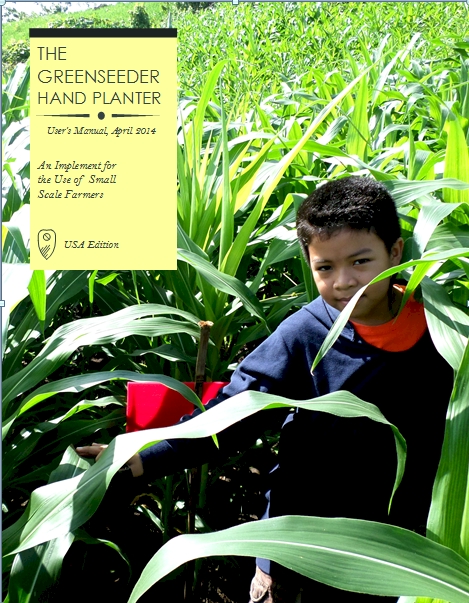 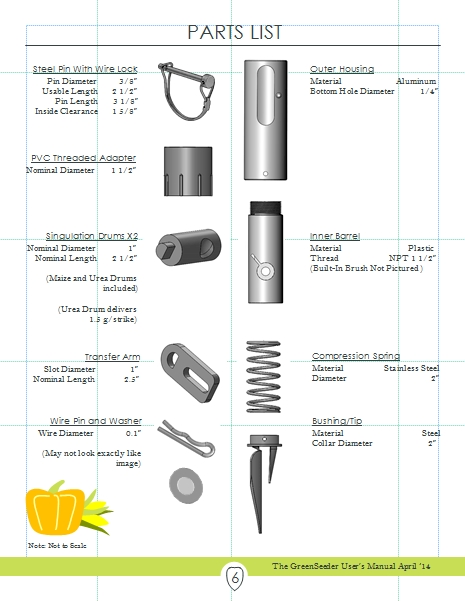 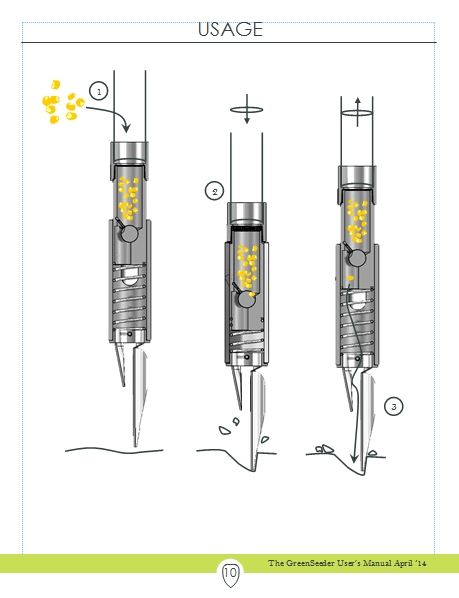 GreenSeeder Manual
www.nue.okstate.edu
No failure/1,000,000 cycles1 ha, 10 years, 100,000 seeds/ha
DESIGN
Planter is pressed down and compresses internal spring.
Singulation drum rotates and seed is picked up by drum cavity.
The planter is ‘relaxed’ and while the spring returns to its  initial position seed is released from cavity into the soil depression made by planter tip.
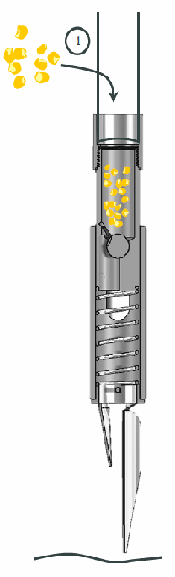 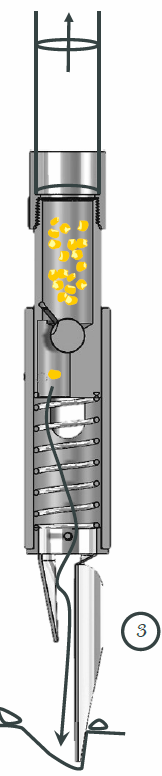 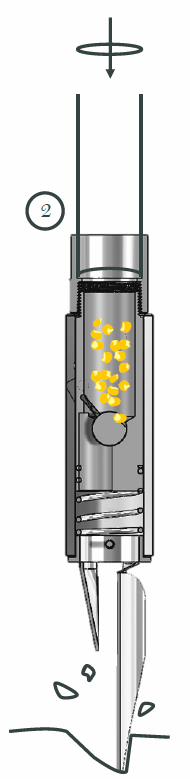 GreenSeeder Manual
http://www.nue.okstate.edu/Hand_Planter/Planter%20User's%20Manual%20EL.pdf
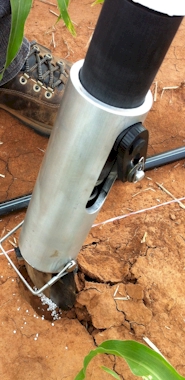 Mid Season Fertilizer N
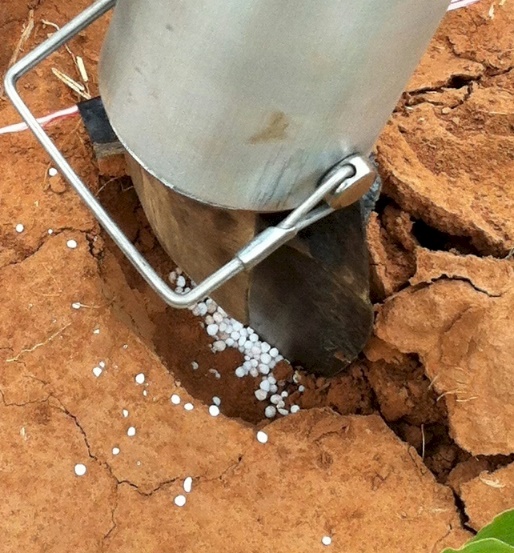 means for singles, blanks, doubles and triples per 100 strikes
Drum and Brush were not changed
Dimensions :	Light spring (l=2.1cm,d=1.2cm)    
	Lighter spring (l=2.9cm,d=0.9cm)
	Hard Spring (l=1.5 cm, d=1.5cm)
Maize (FAOSTAT, 2013)
Area, ha   	 Production, Mt	Avg. Mt/ha
World	184,239,959 	1,016,431,783	5.5	(87 bu/ac)
USA	35,478,012	353,699,441	9.9	(157 bu/ac)
China	35,276,500	217,830,000	6.2	(98 bu/ac)
Brazil	15,450,180	80,516,571	5.2	(83 bu/ac)
Low income Food Deficit Countries
	49,356,985	117,590,512	2.4	(38 bu/ac)
	60% hand	planted
	29,614,180
USA 2014,  37,125,000 ha’s
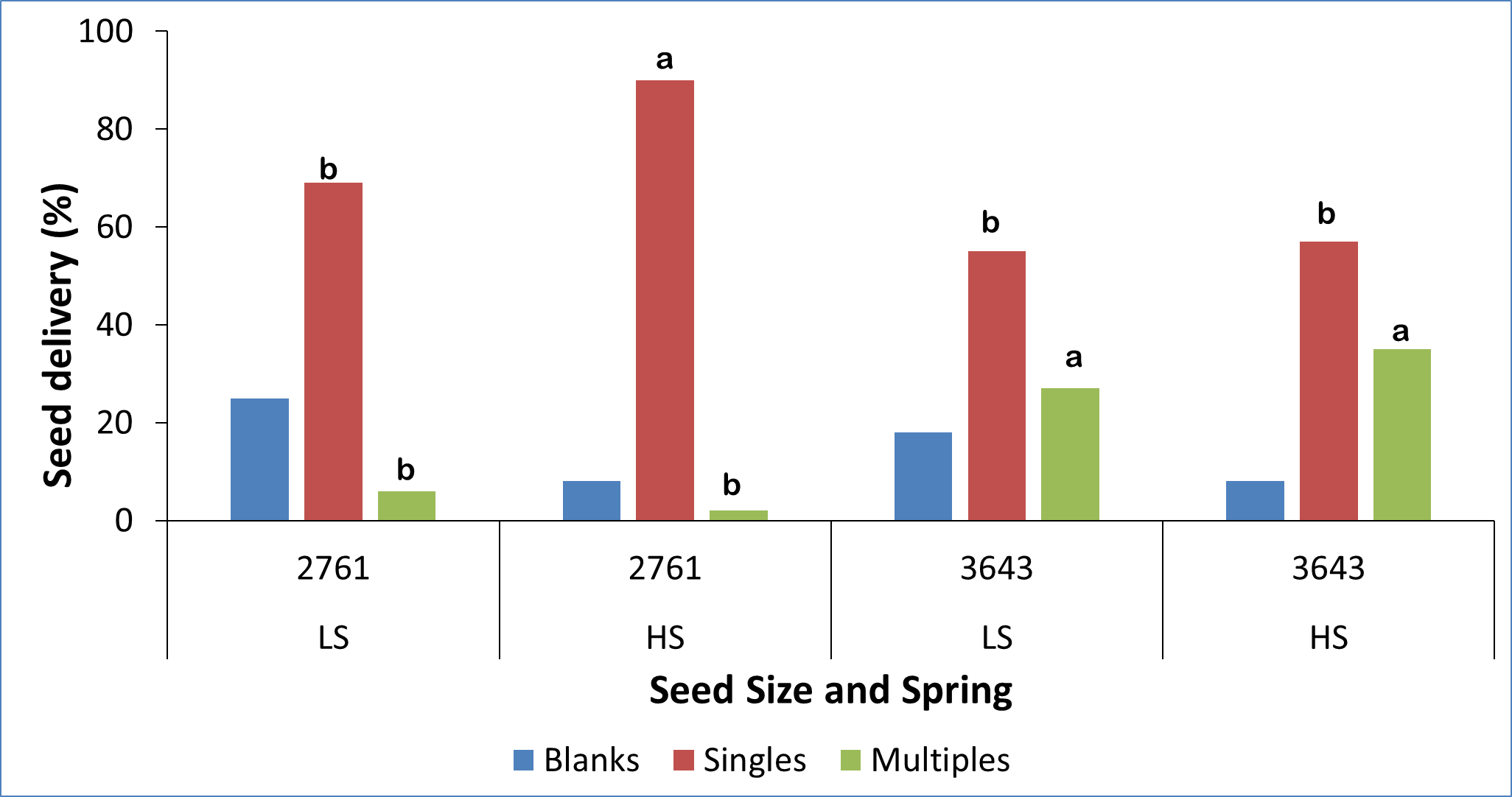 Variables Evaluated
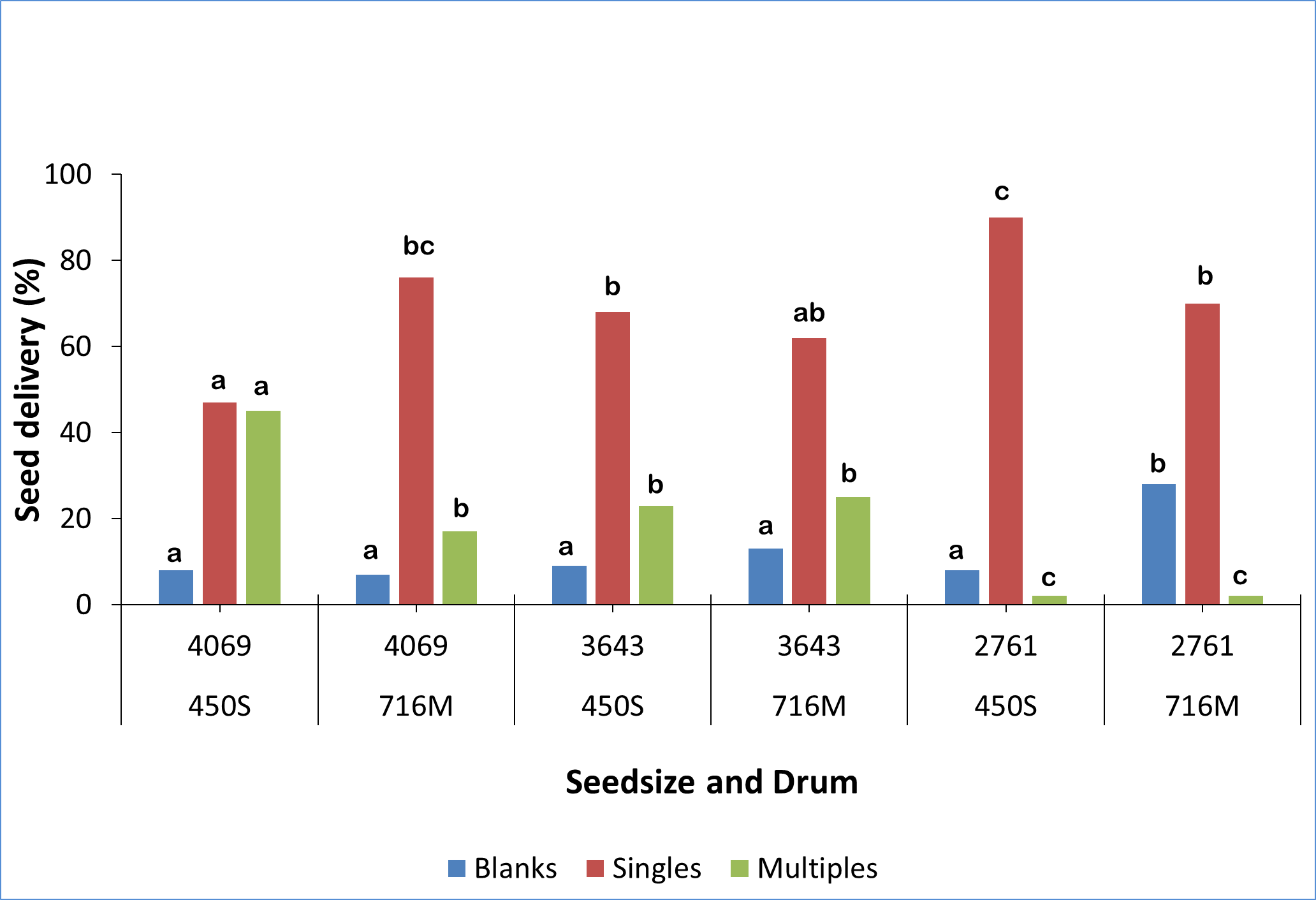 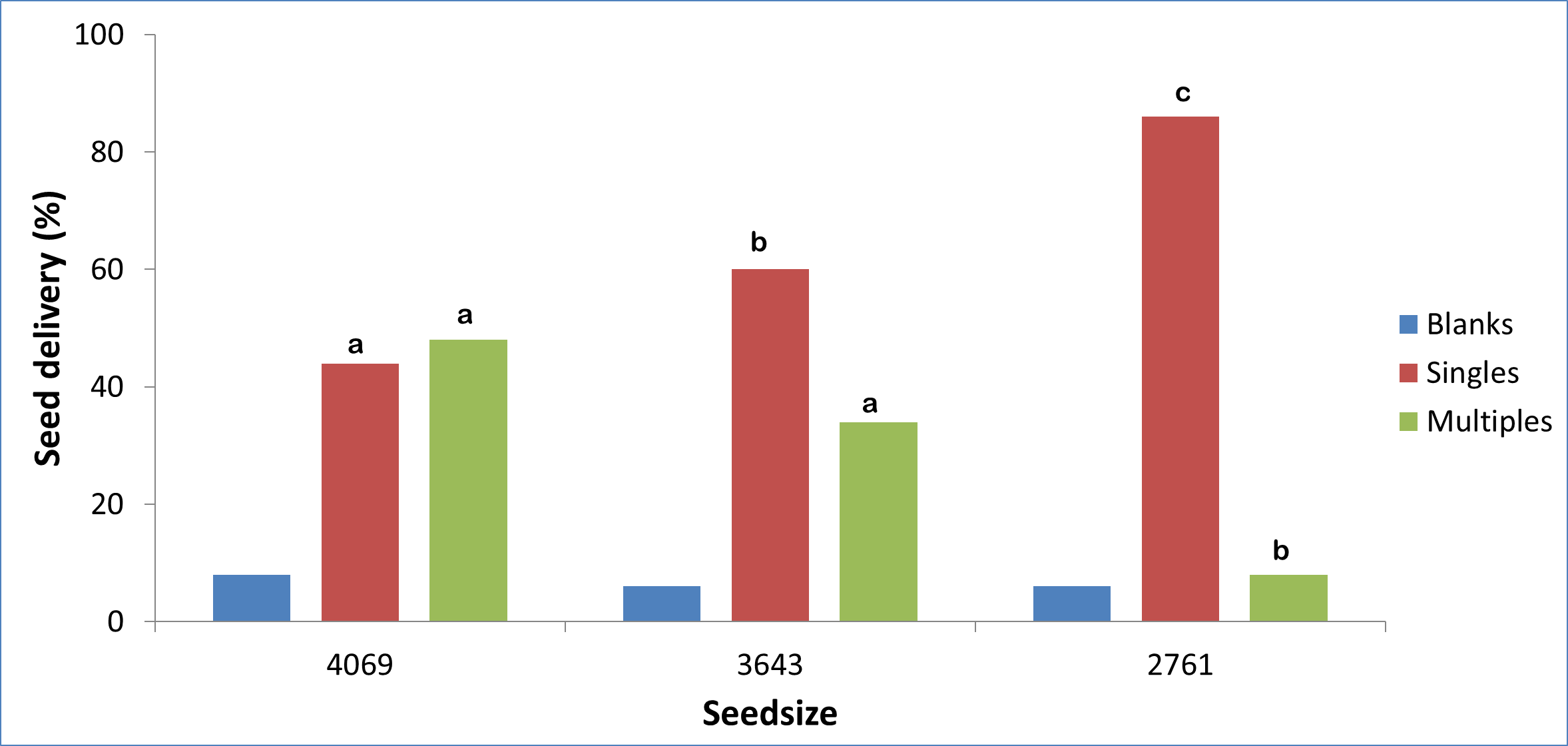 Shorty’s Machine Shop
7006 E 6th Ave, Stillwater, OK 74074
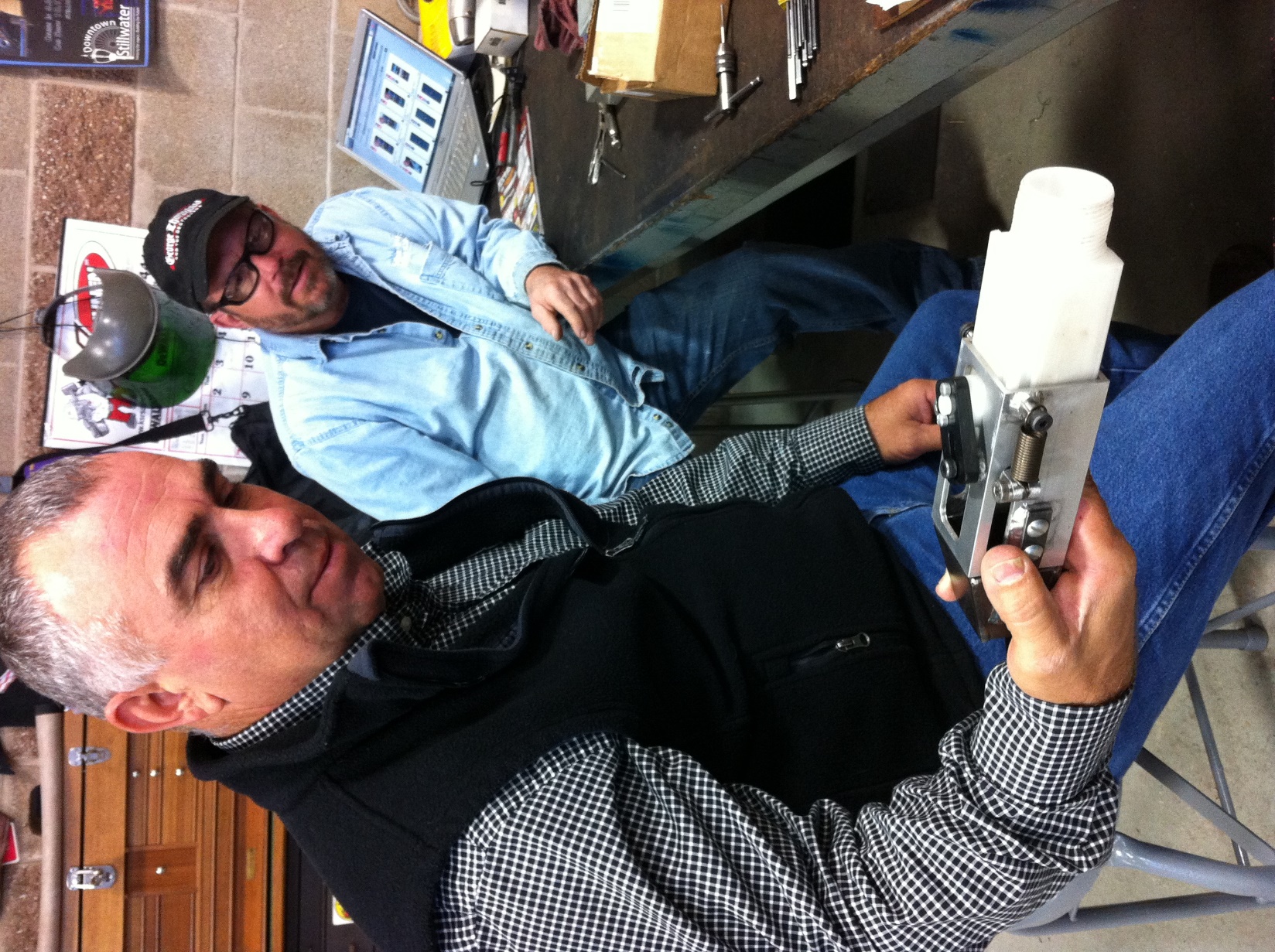 Dr. Randy Taylor
Biosystems and Agricultural Engineering
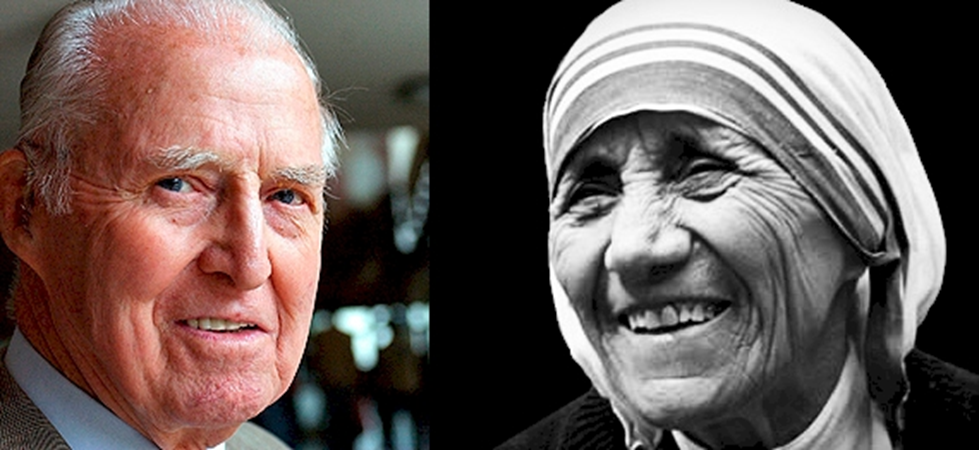 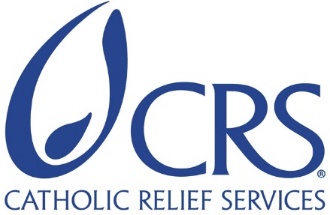 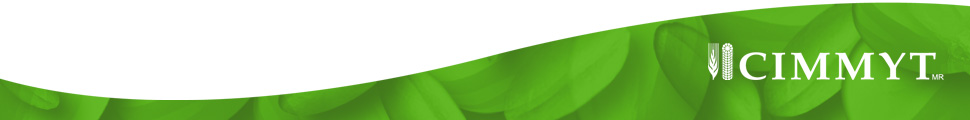 Norman Borlaug      Mother Teresa 1914 – 2009        	1910 - 1997
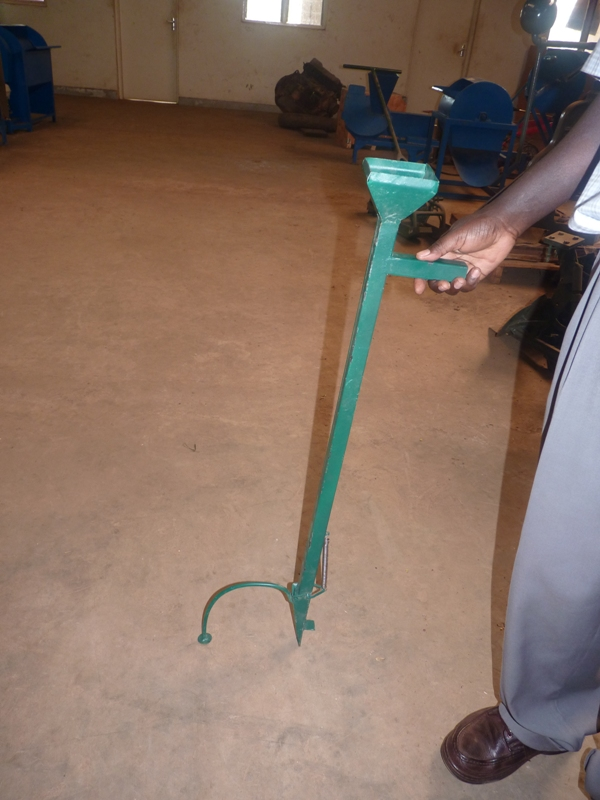 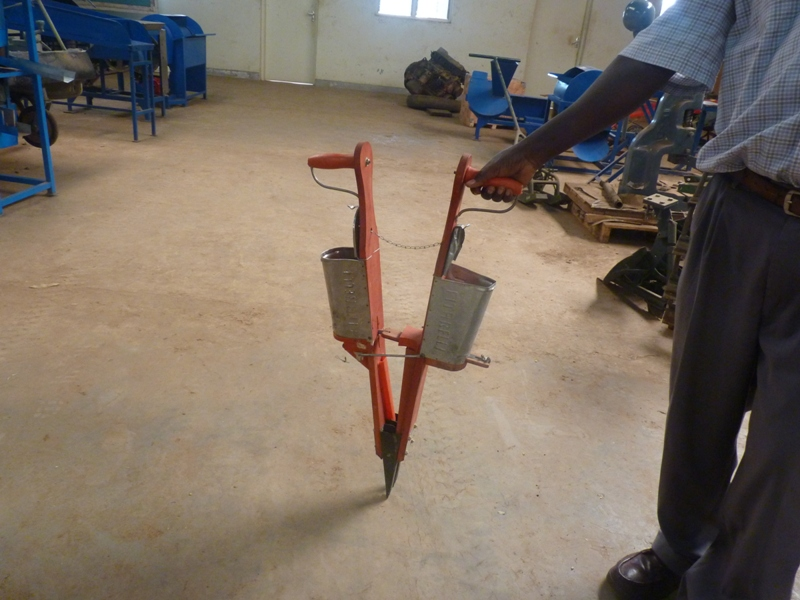 Alternative Designs
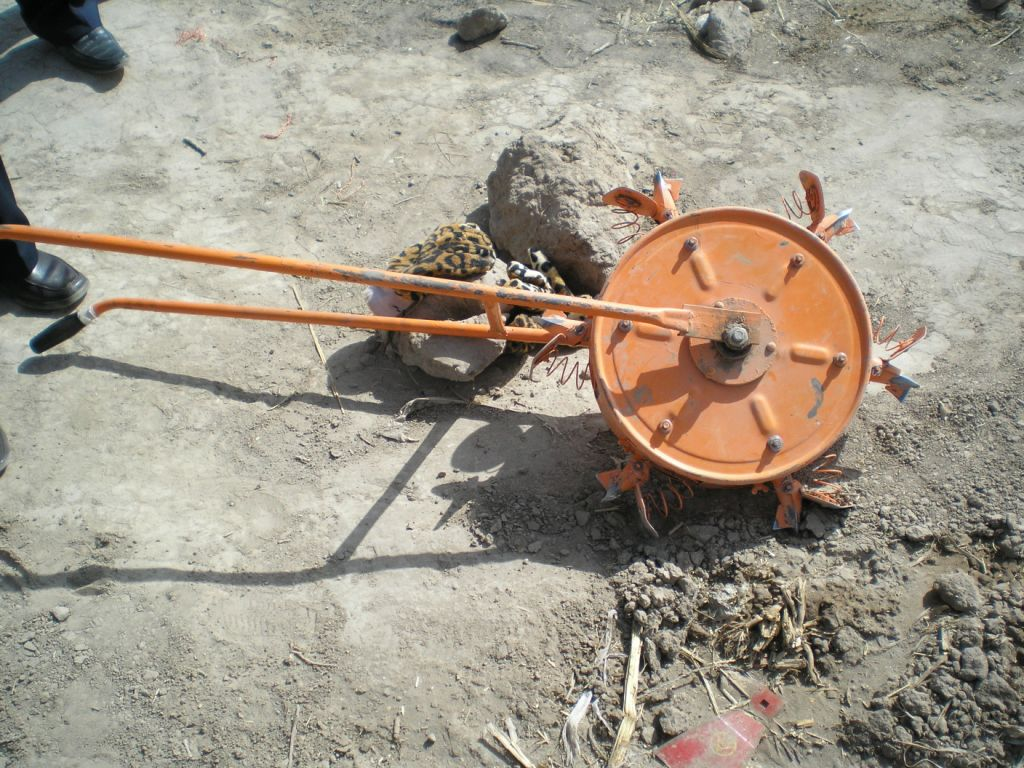 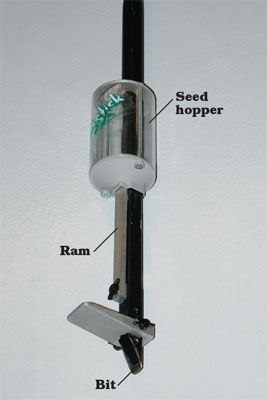 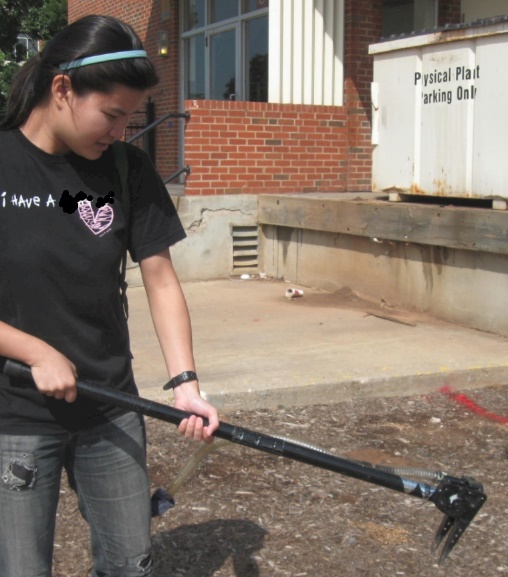 Hemileia vastatrix, leaf rust
(more at lower altitudes)
Coffee ExportsBrazil, $4.6BColombia, $2.6BHonduras, $1.2BGuatemala, $0.8B
2500-6000 ft asl
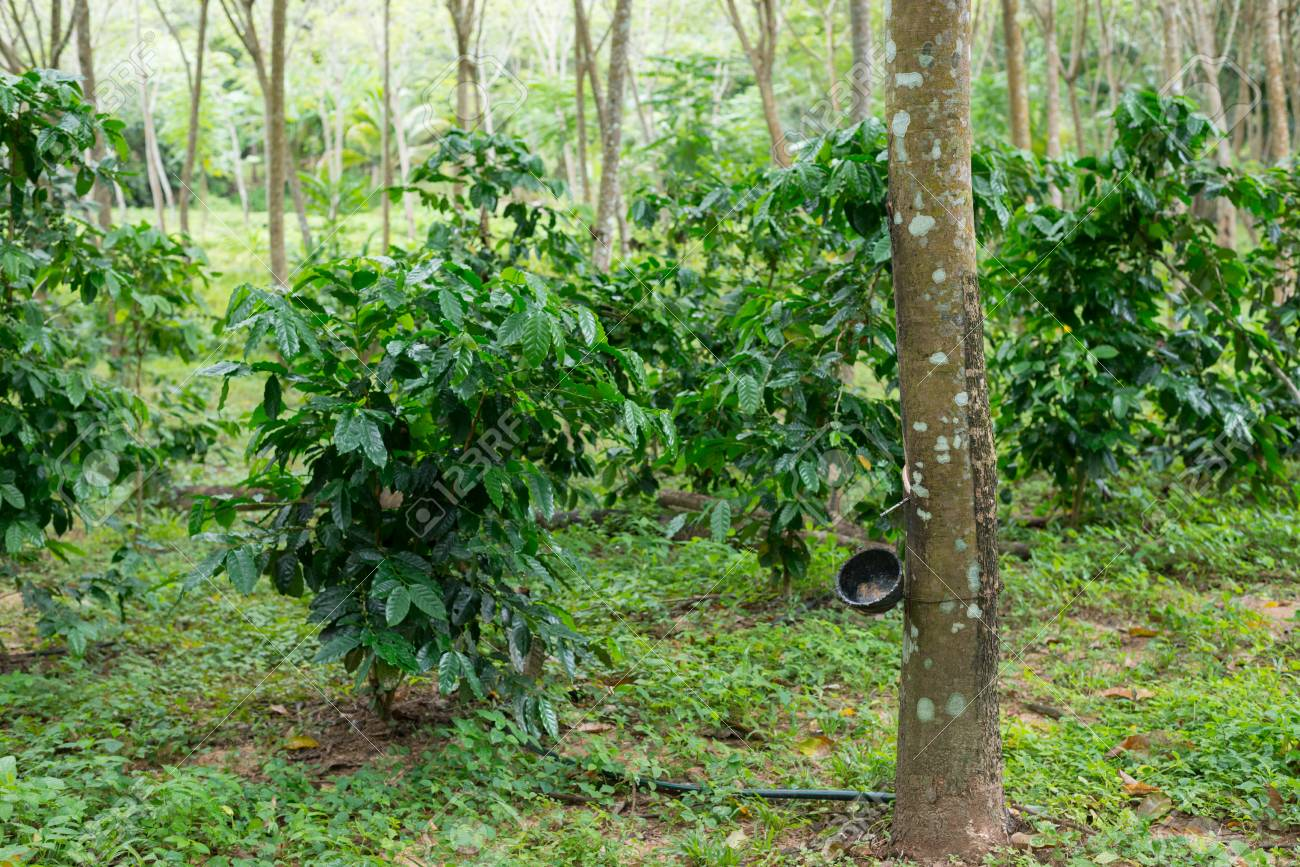 Coffee Coffea arabica
Rubber Hevea brasiliensis, 1940 USDA